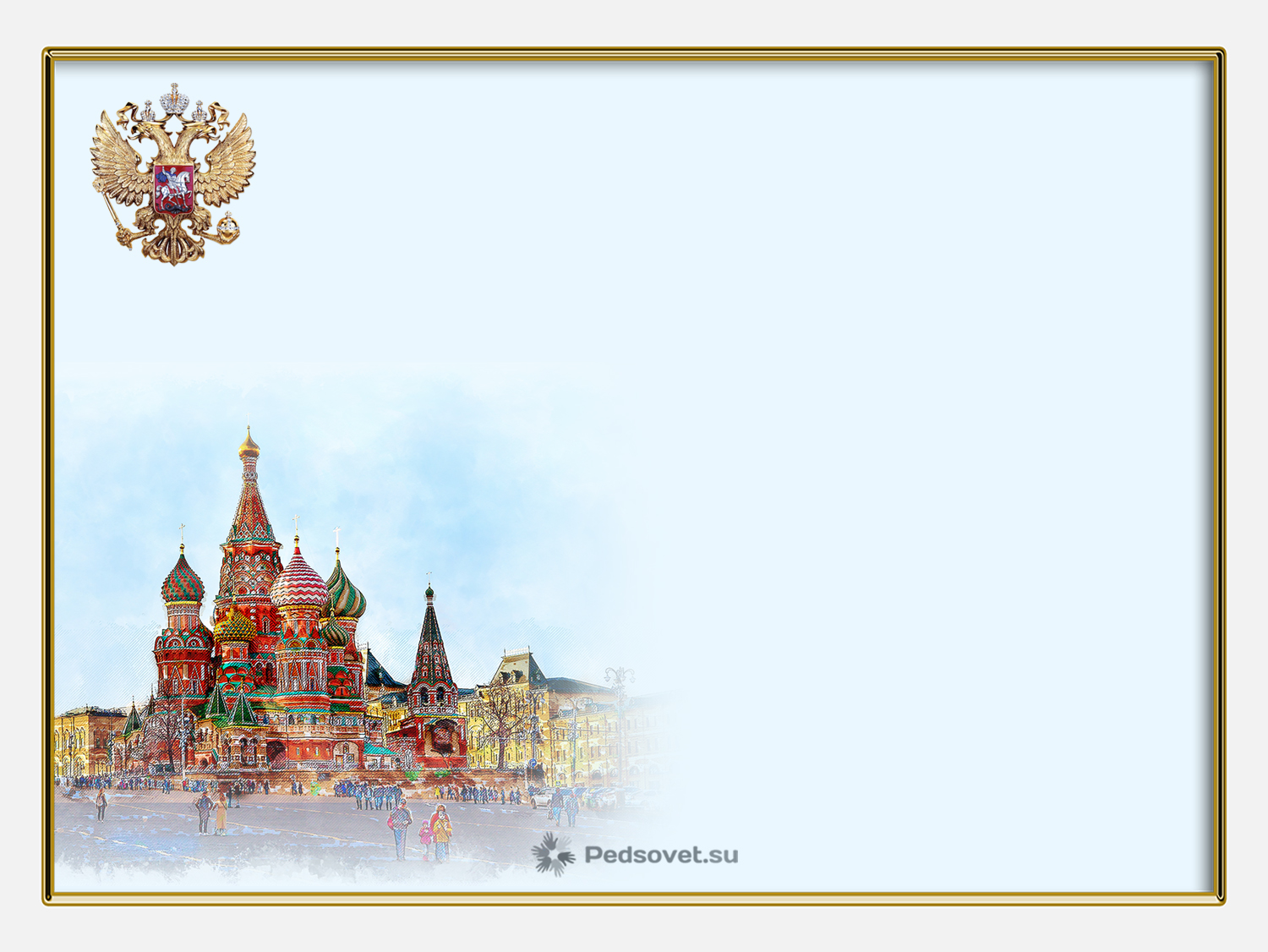 Государственное казённое общеобразовательное учреждение Краснодарского  края 
«Березанская школа-интернат для детей-сирот и детей, оставшихся без попечения родителей»
ПРИОБЩЕНИЕ ДЕТЕЙ
                        К ОБЩЕЧЕЛОВЕЧЕСКИМ
                                                 ЦЕННОСТЯМ
               «ОТ СЕРДЦА К СЕРДЦУ»
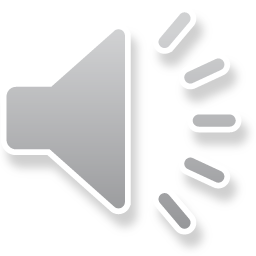 2021 год
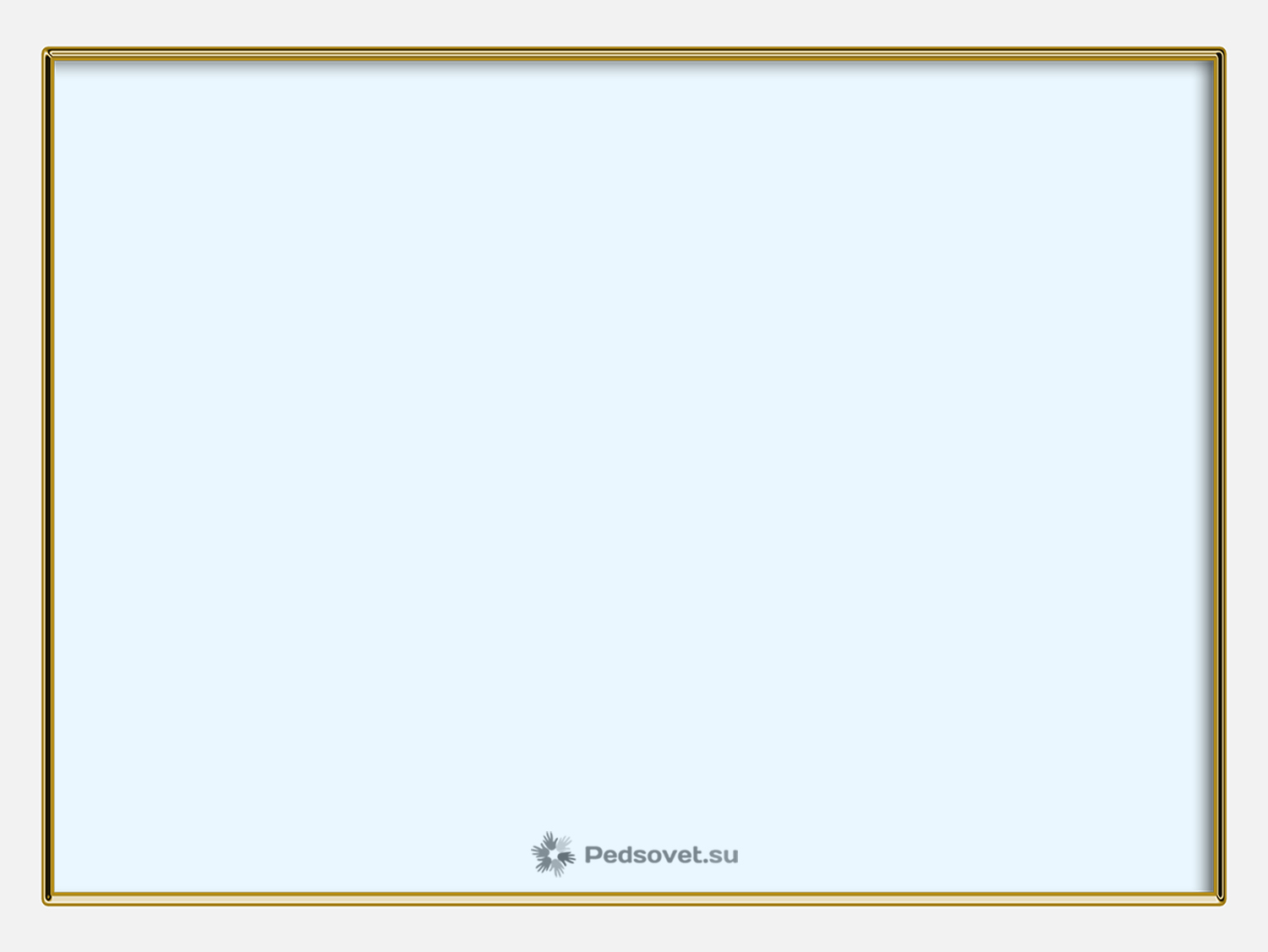 М У З Е Й Н А Я  К О М Н А Т А
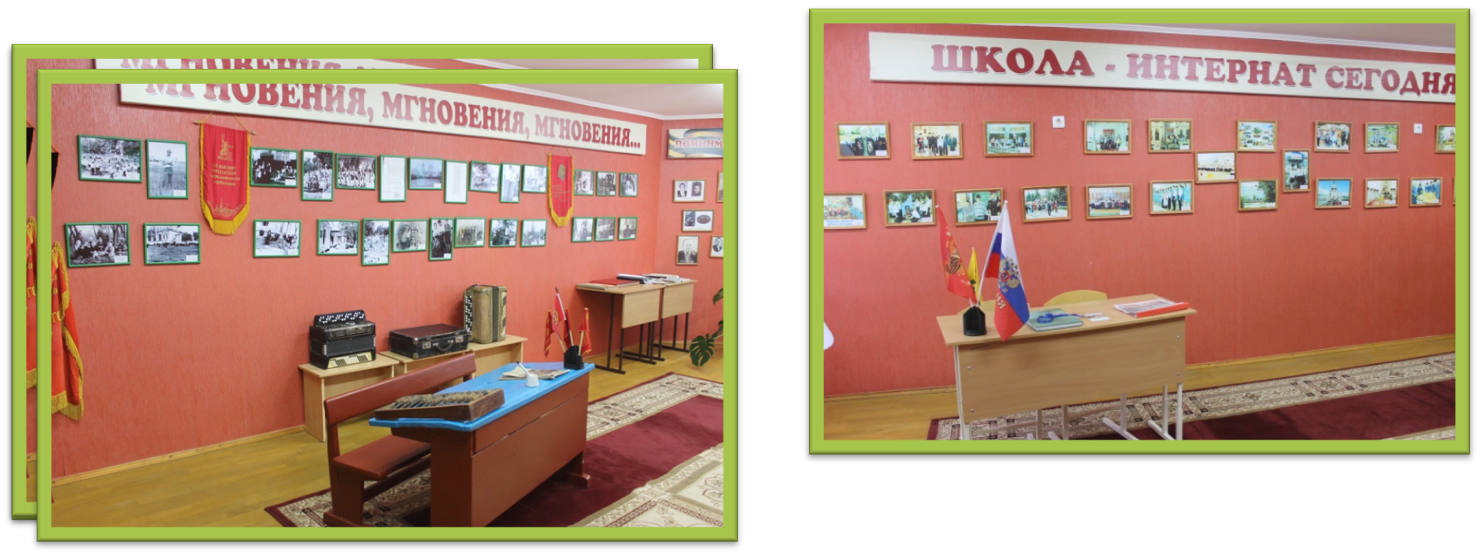 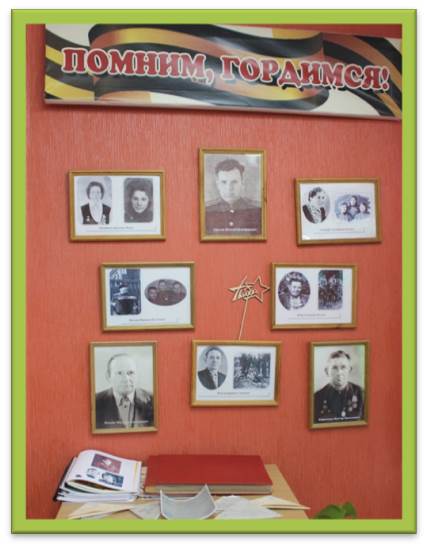 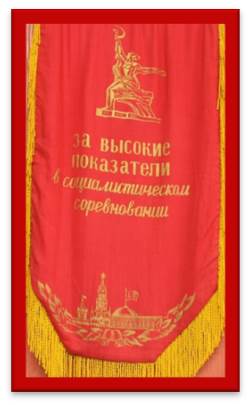 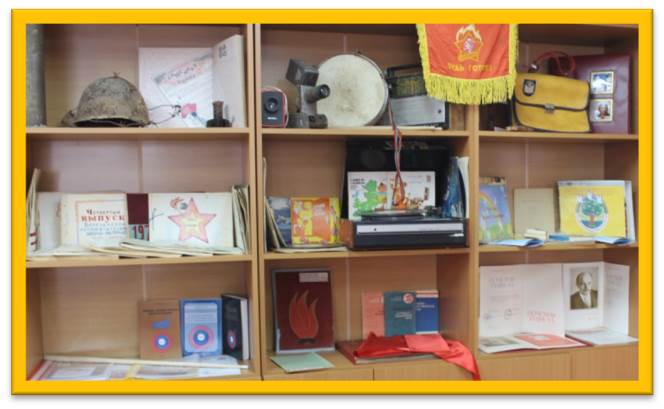 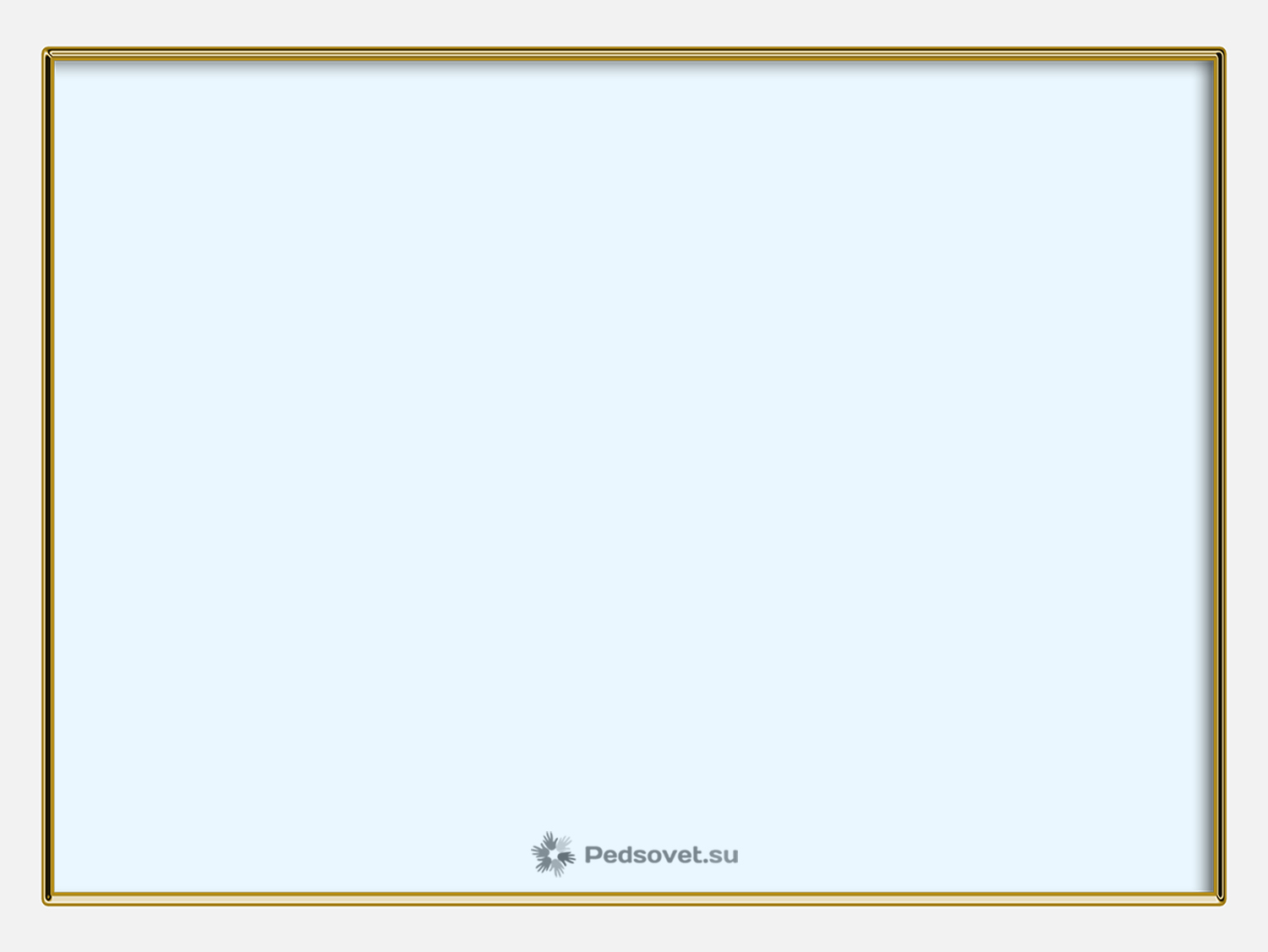 Открытие памятной мраморной доски на фрагменте храма Вознесения Христа в ГКОУ КК «Березанская школа-интернат»
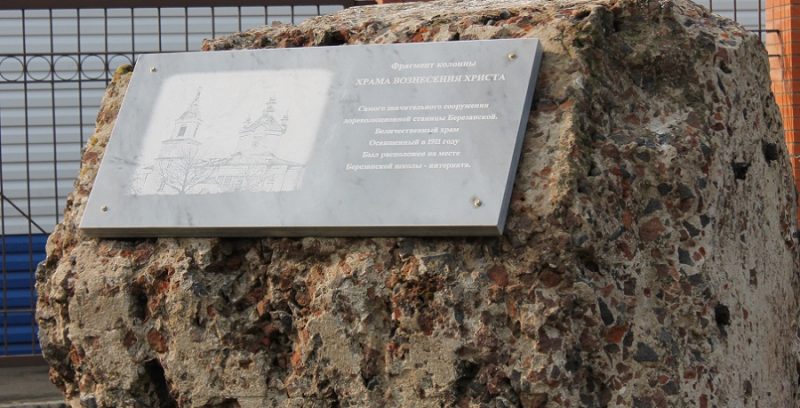 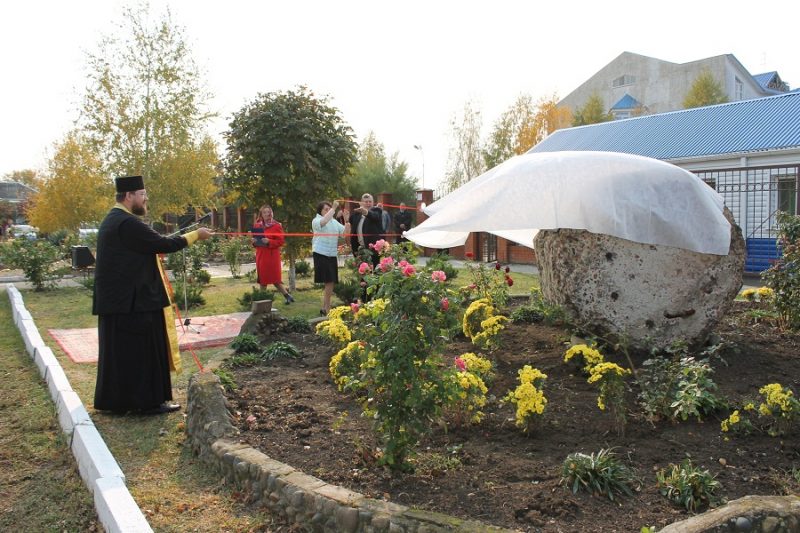 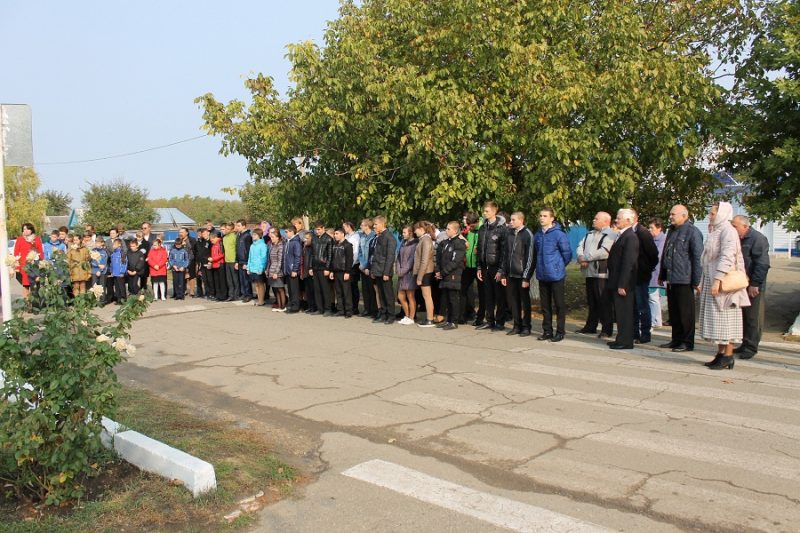 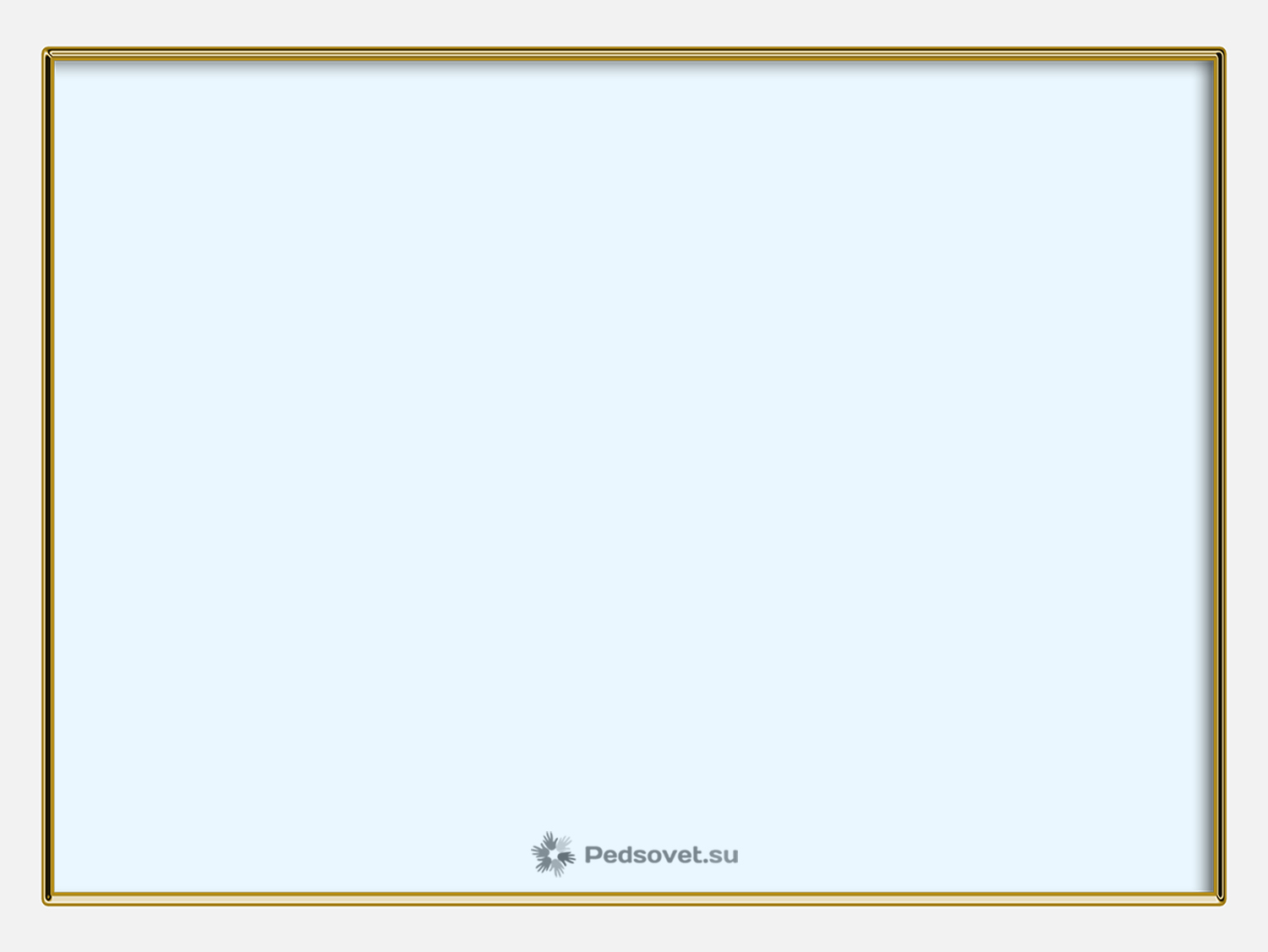 ТИМУРОВСКОЕ  ДВИЖЕНИЕ 
ВСТРЕЧА  С  ВЕТЕРАНАМИ  ВЕЛИКОЙ  ОТЕЧЕСТВЕННОЙ  ВОЙНЫ
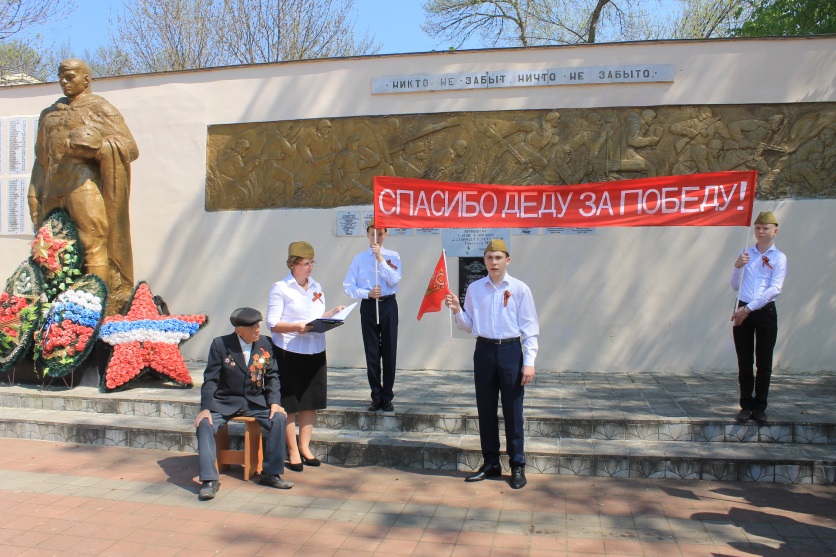 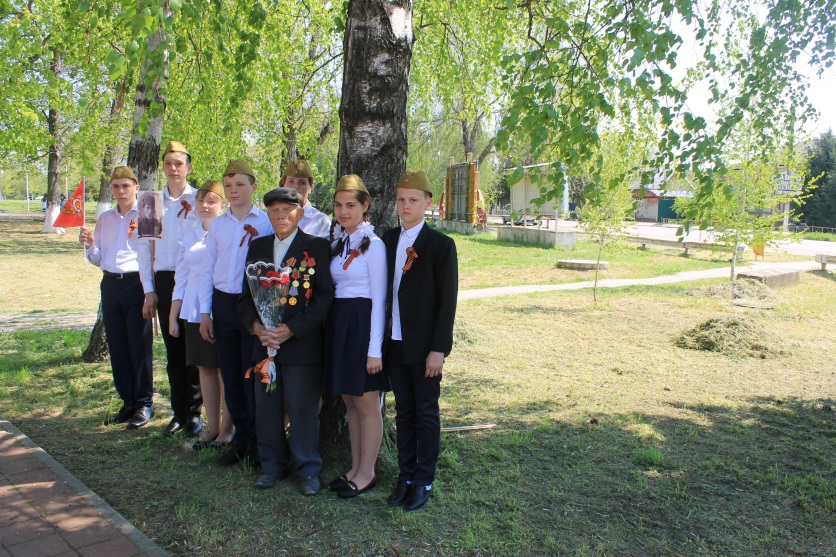 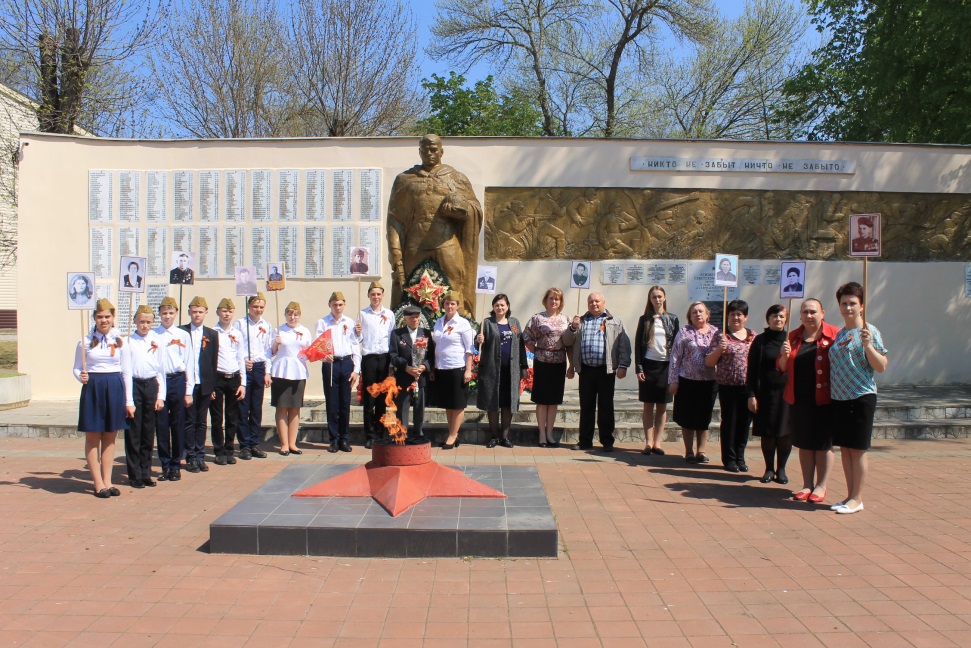 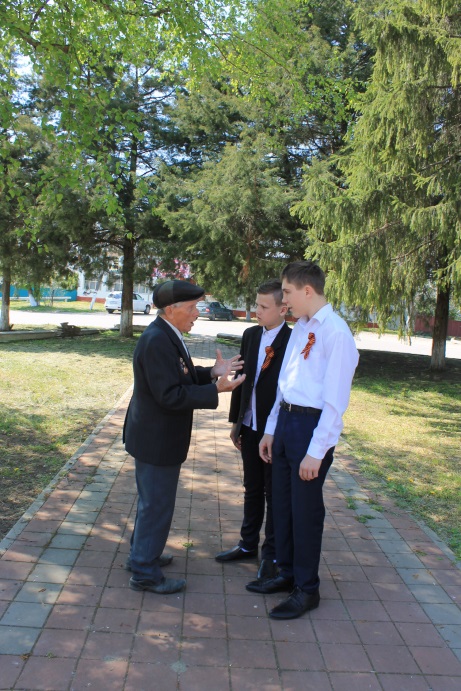 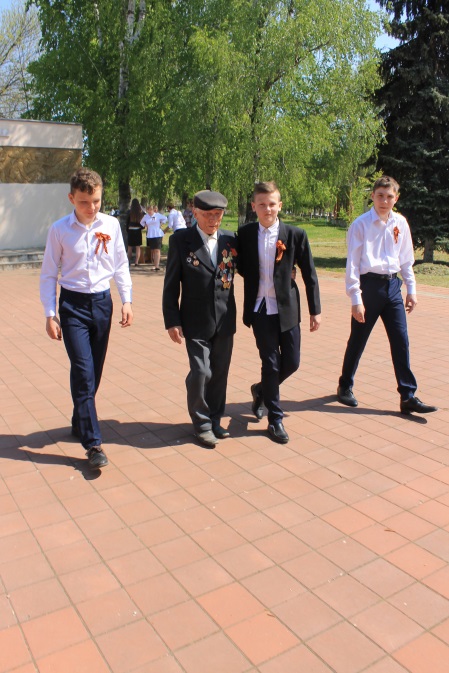 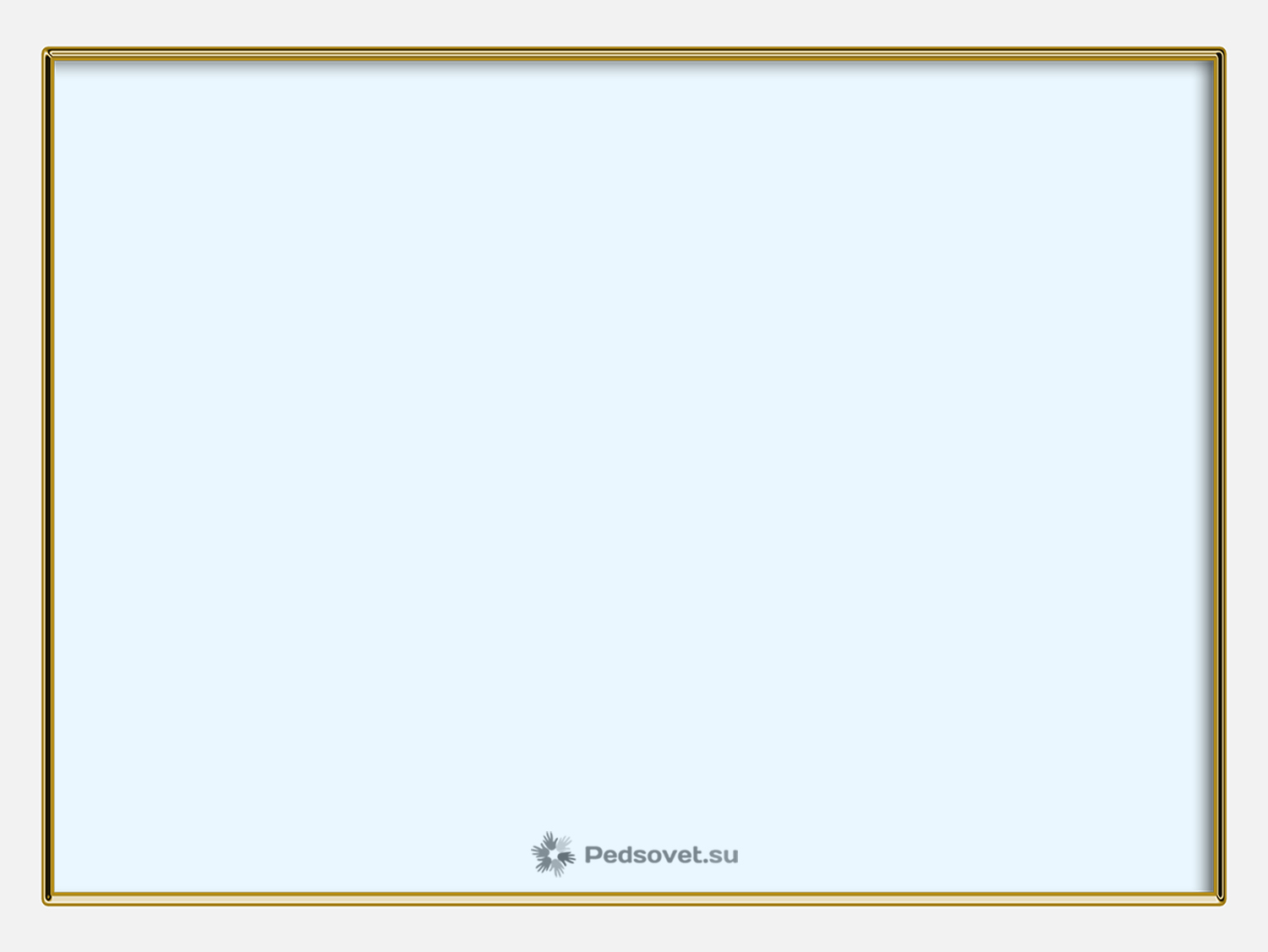 У ч а с т и е   в  м и т и н г а х
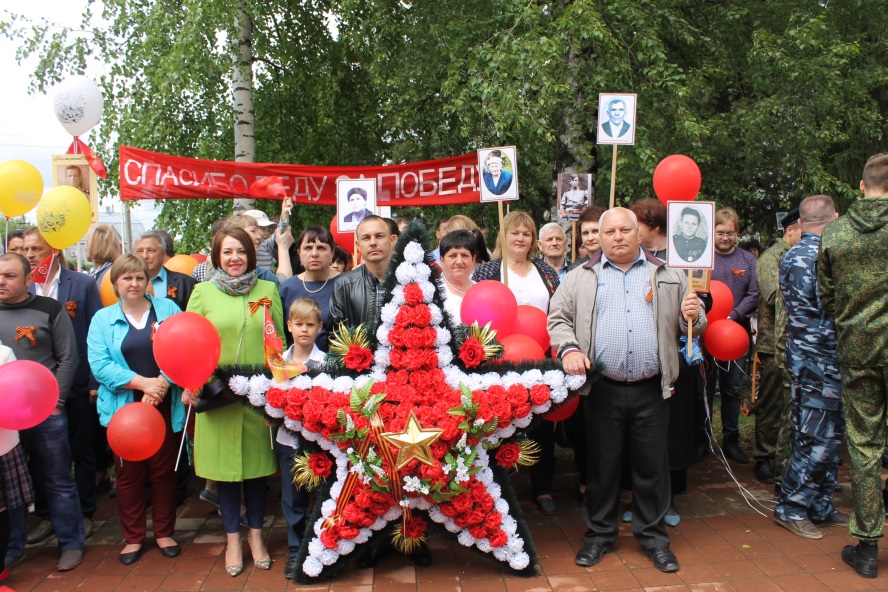 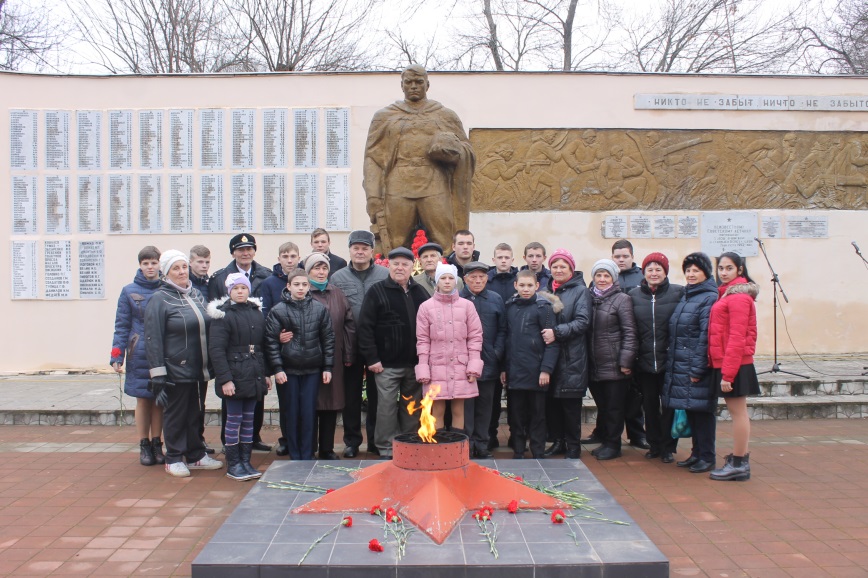 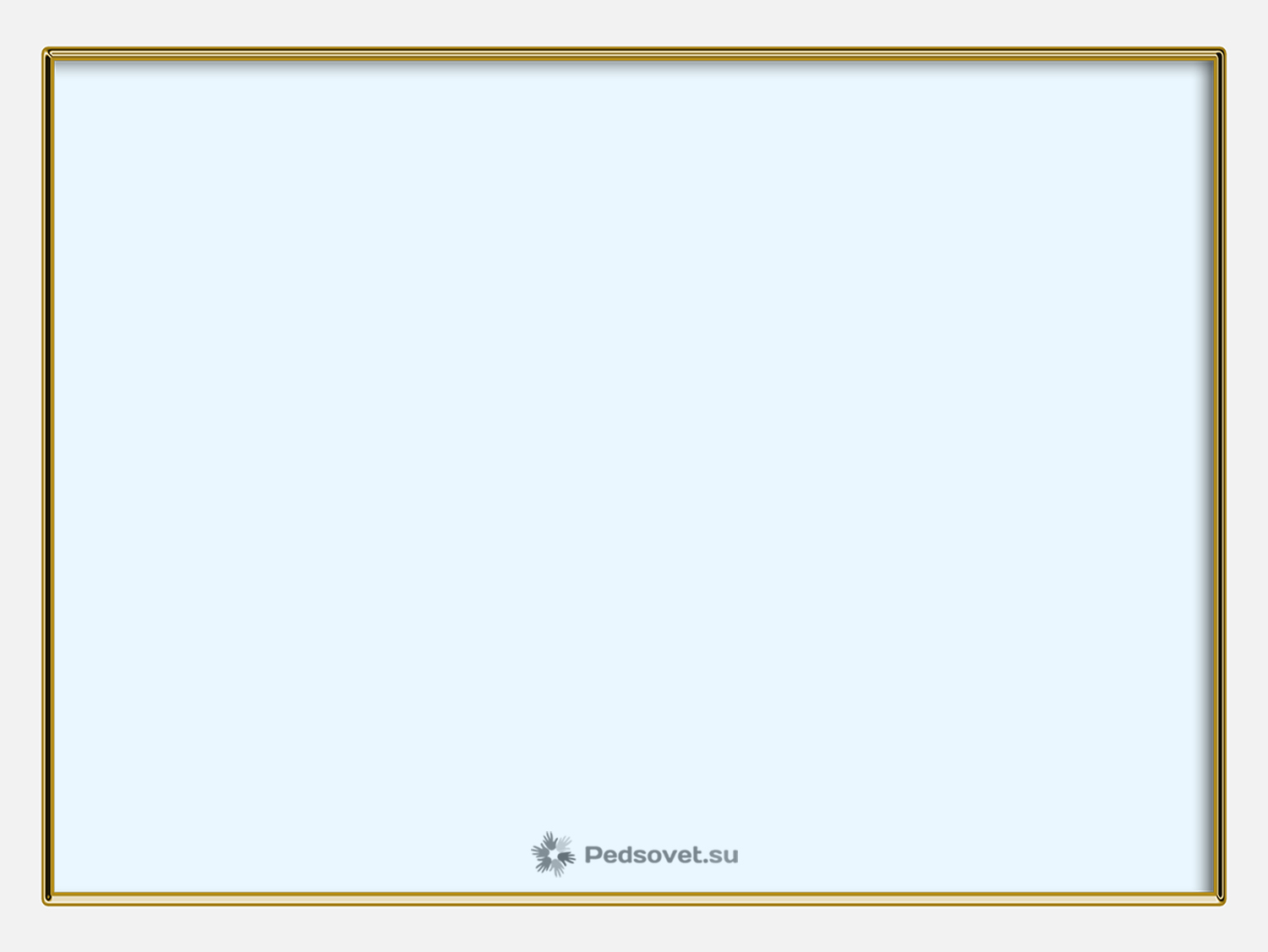 ВСТРЕЧА С ВЕТЕРАНАМИ ТРУДА
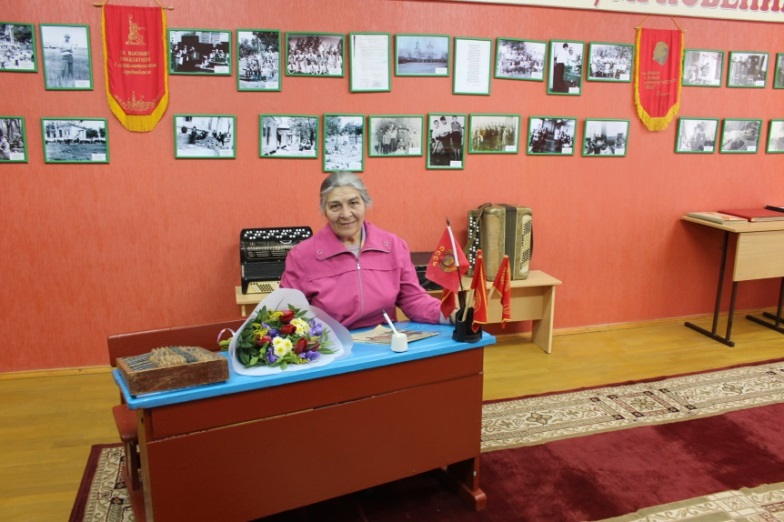 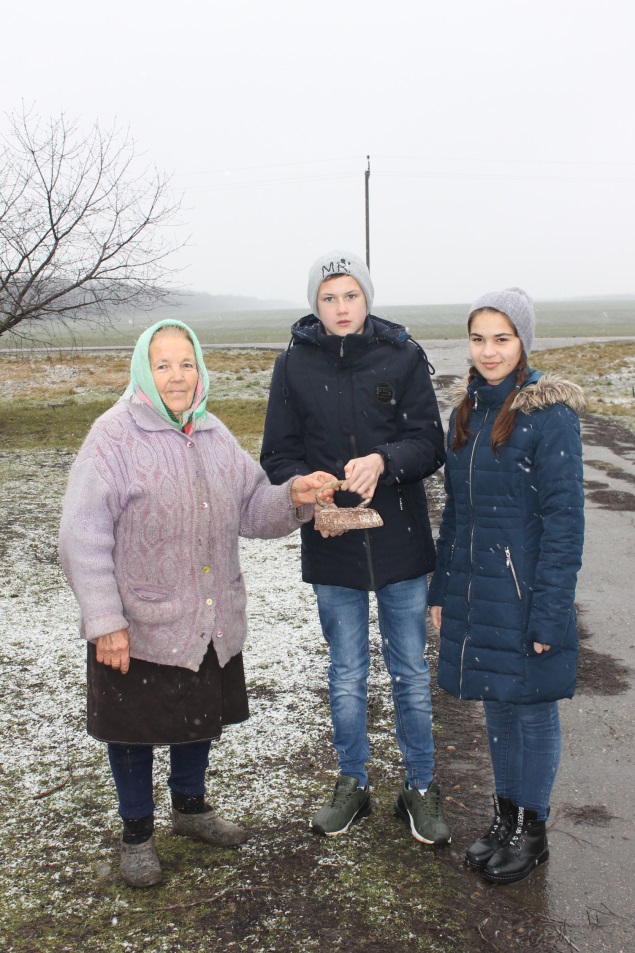 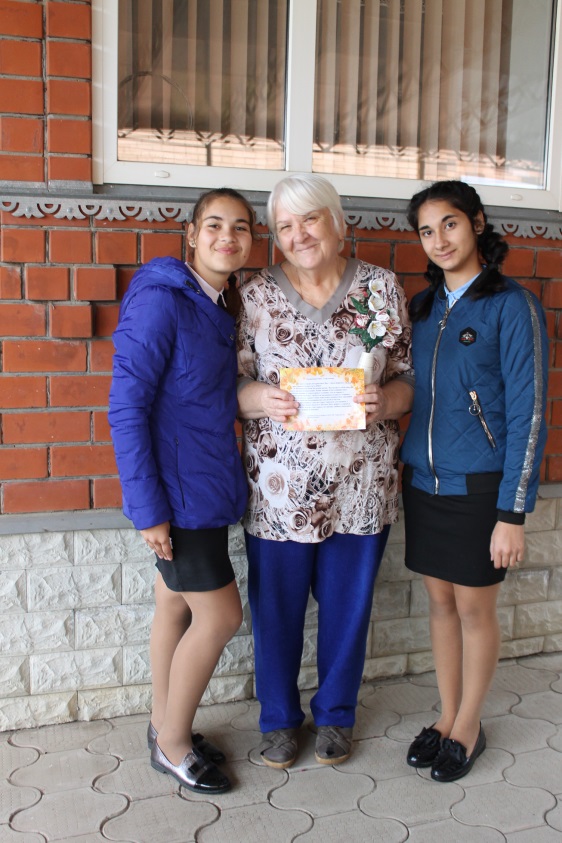 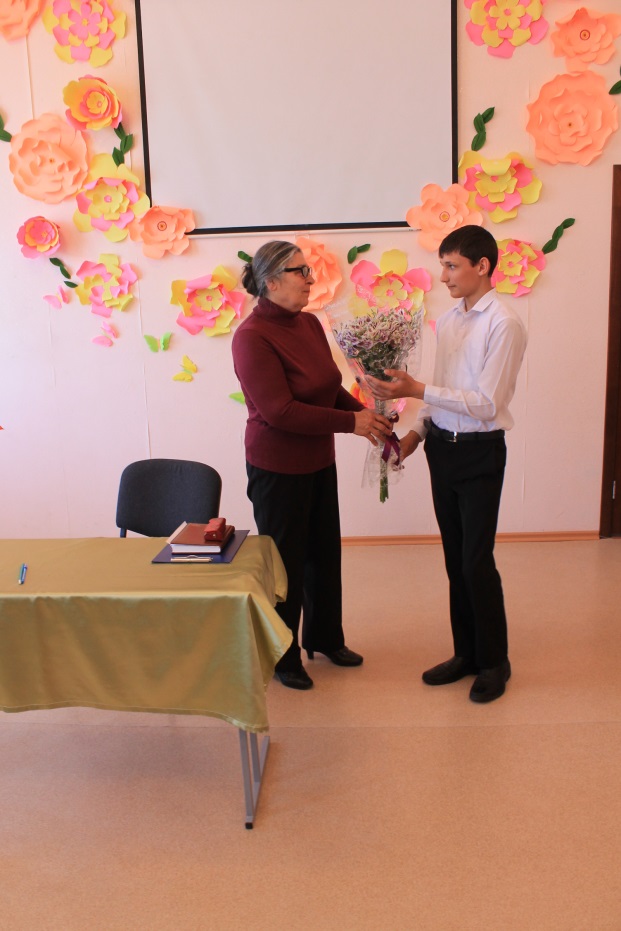 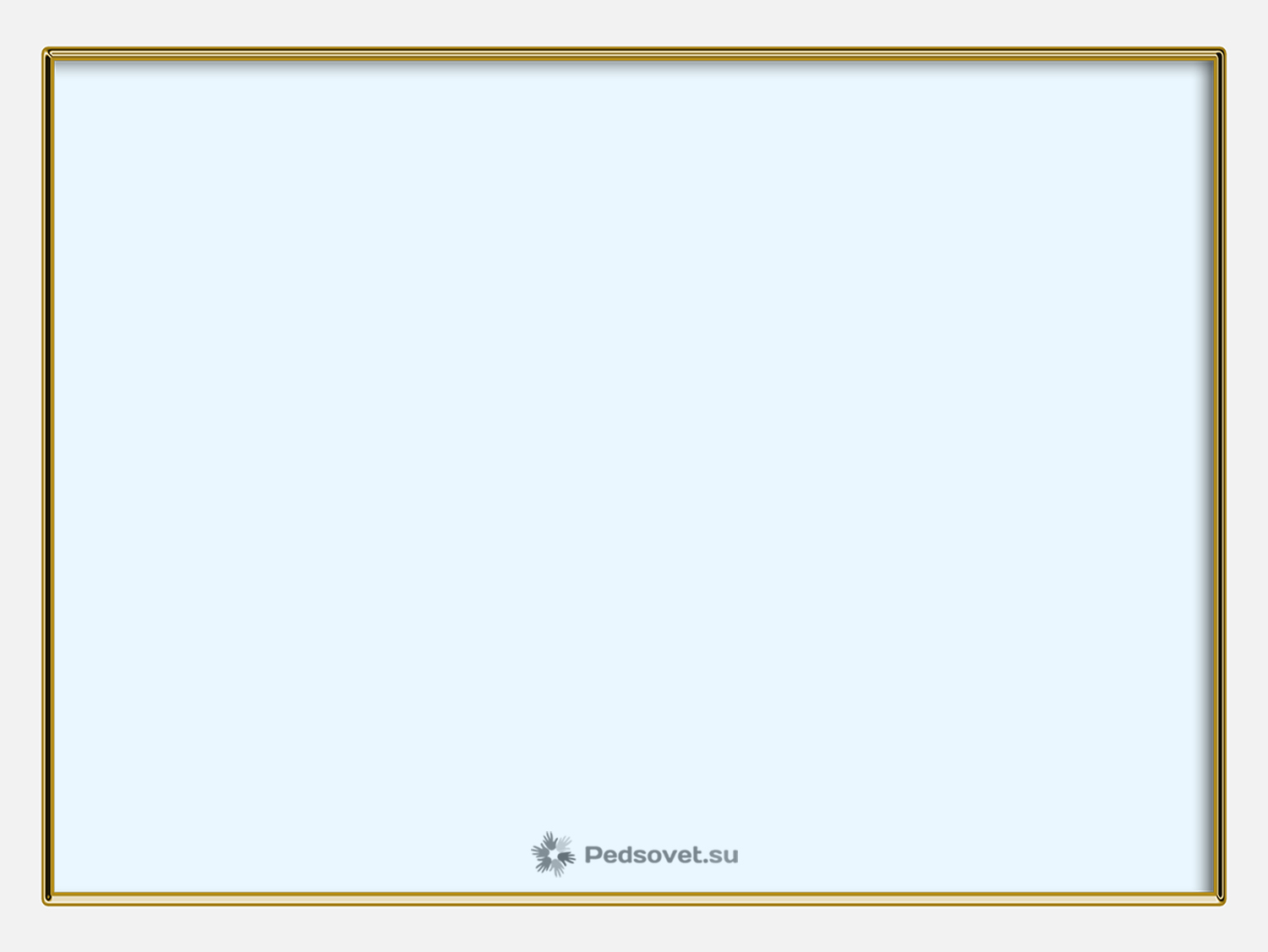 ТВОРИ ДОБРО»
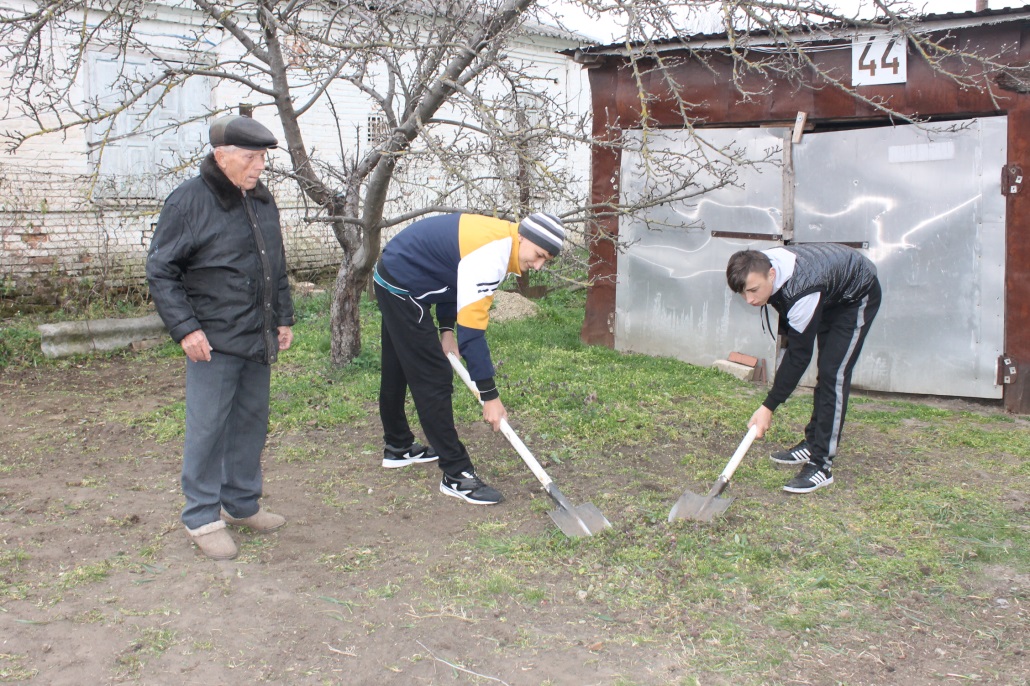 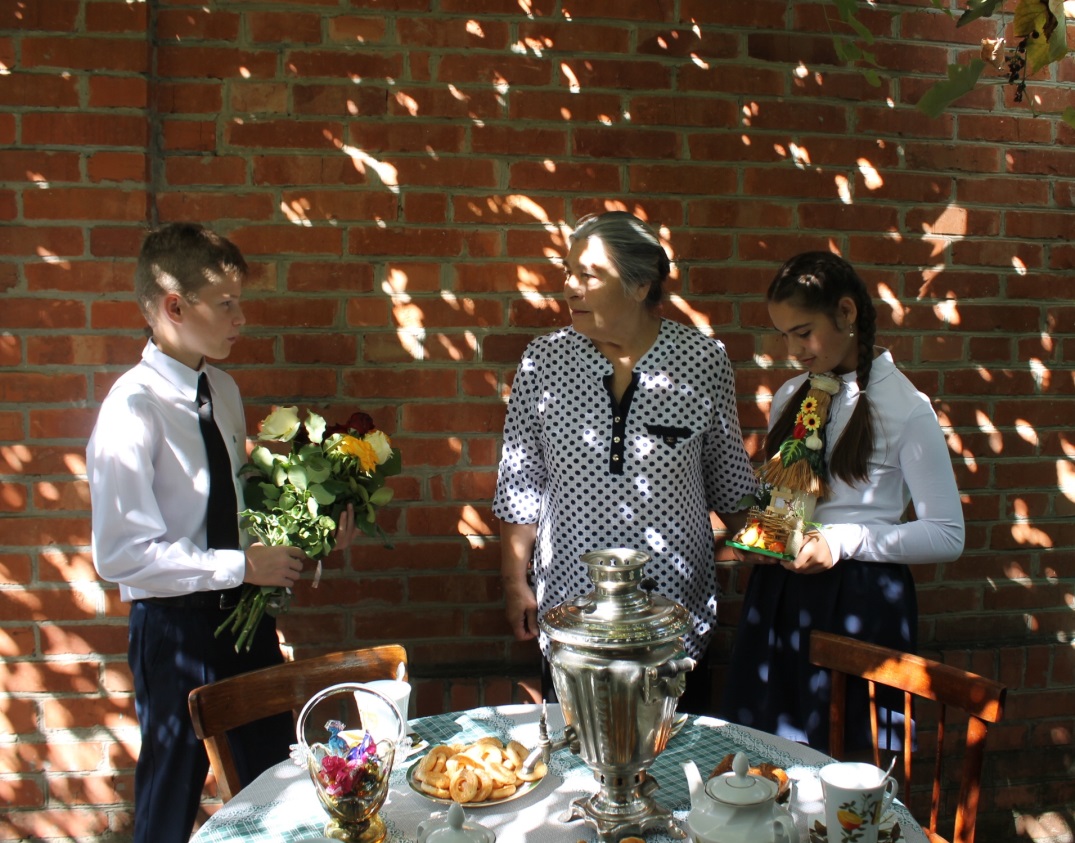 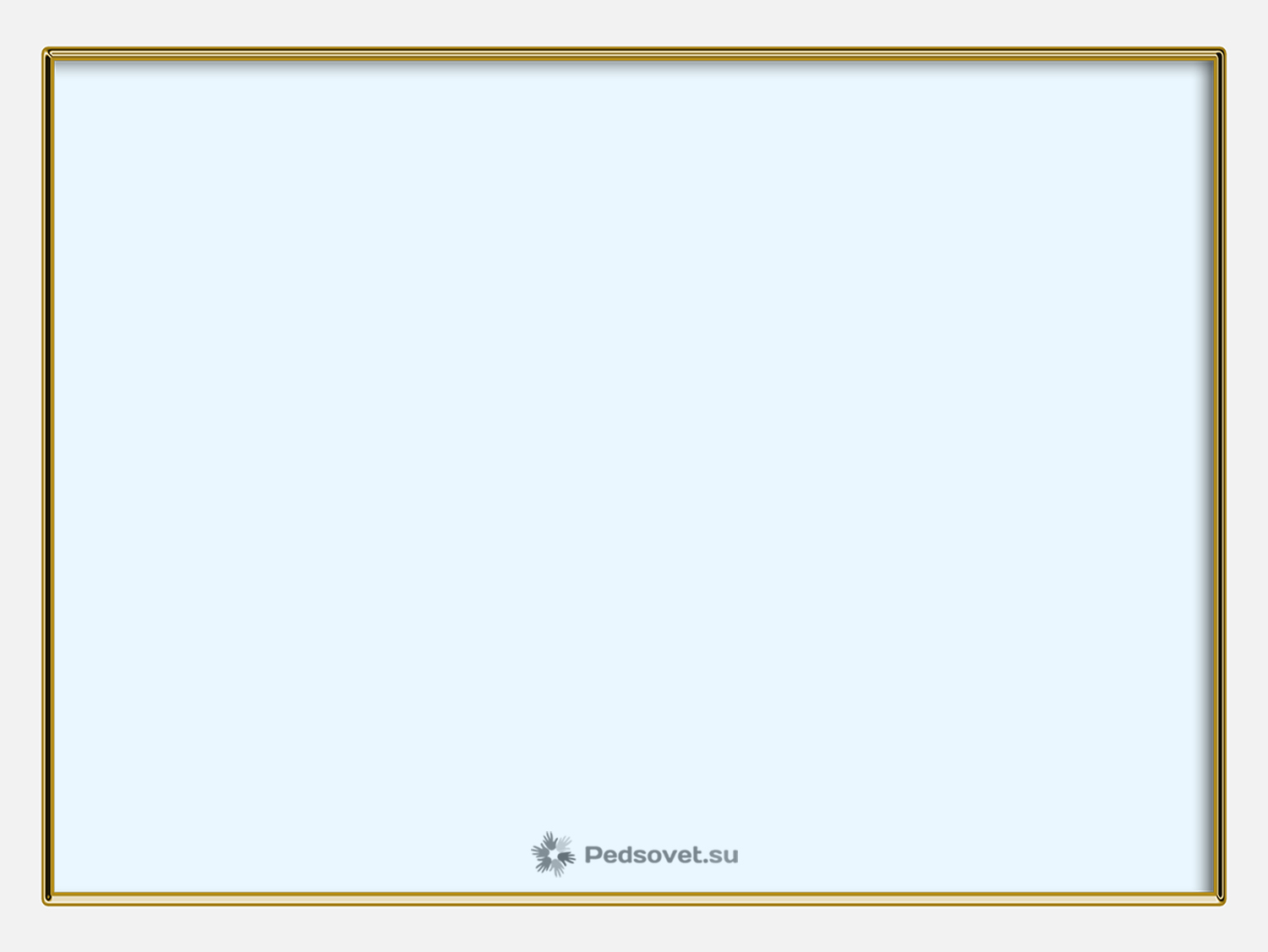 ВСТРЕЧИ  С  ВЕТЕРАНАМИ ТРУДА
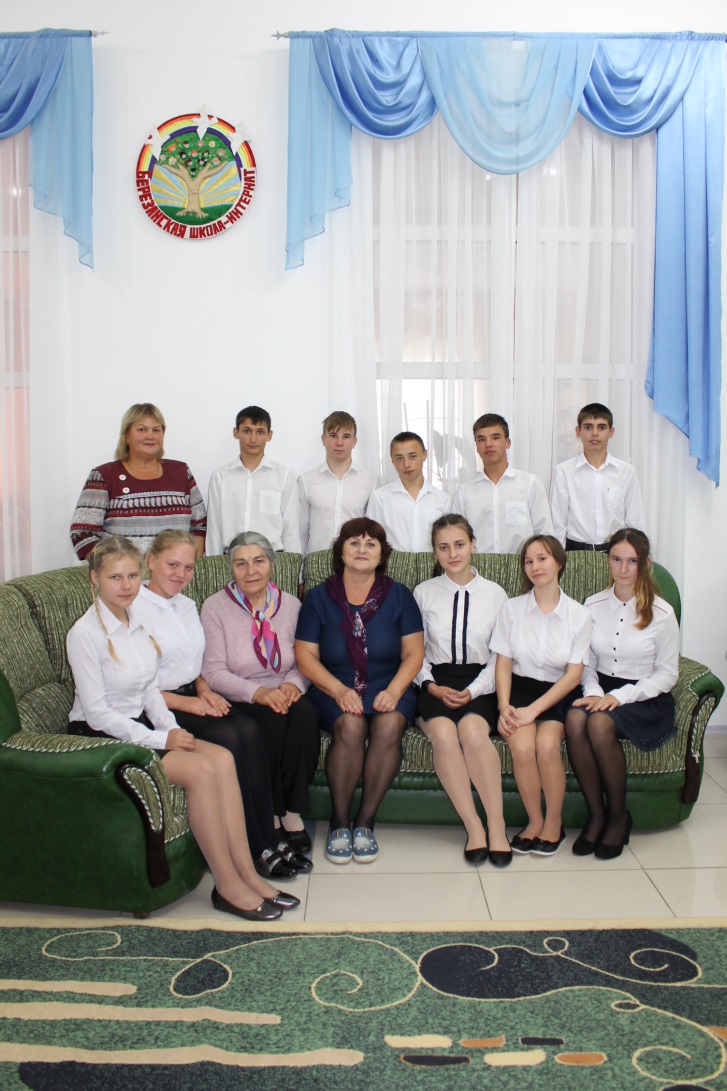 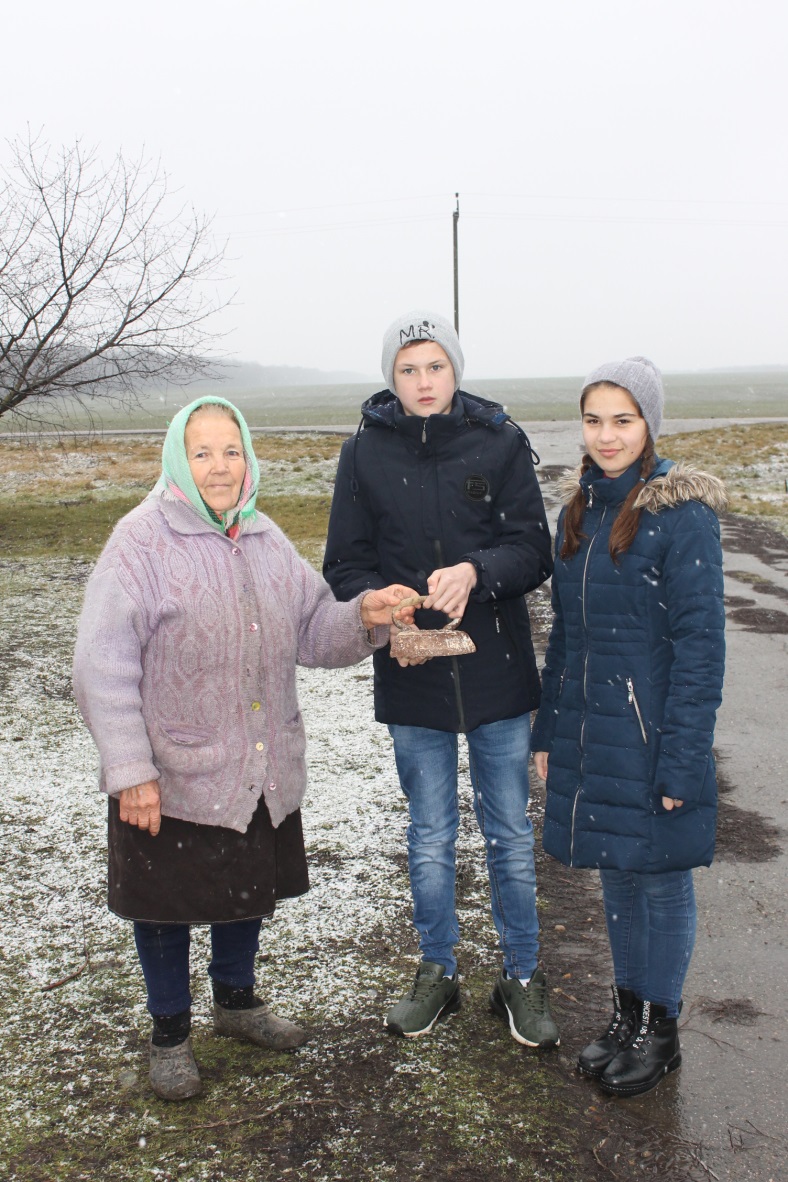 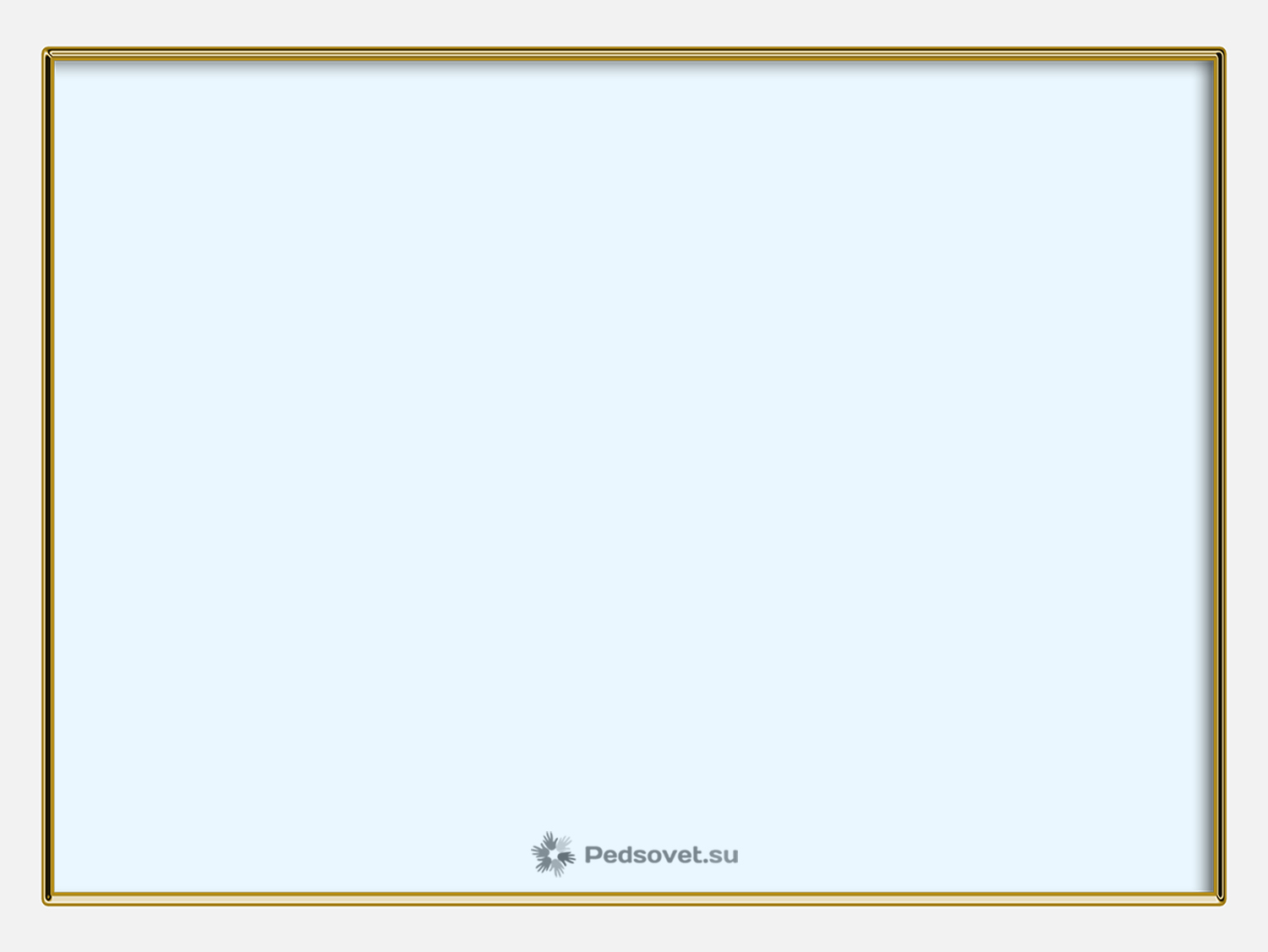 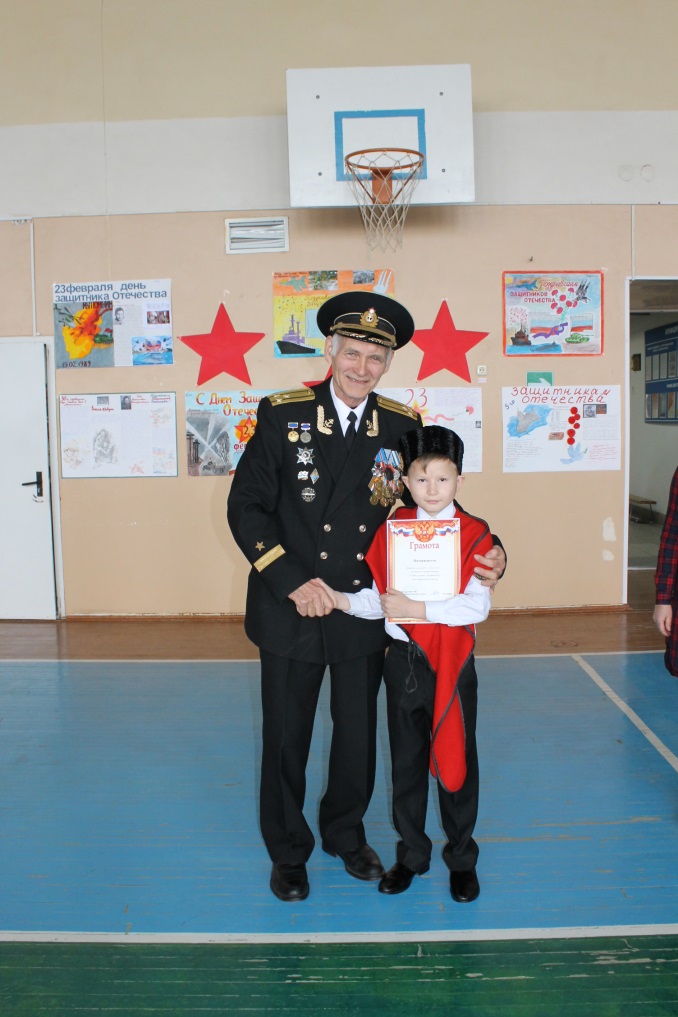 ВСТРЕЧИ 
С ВОЕННОСЛУЖАЩИМИ
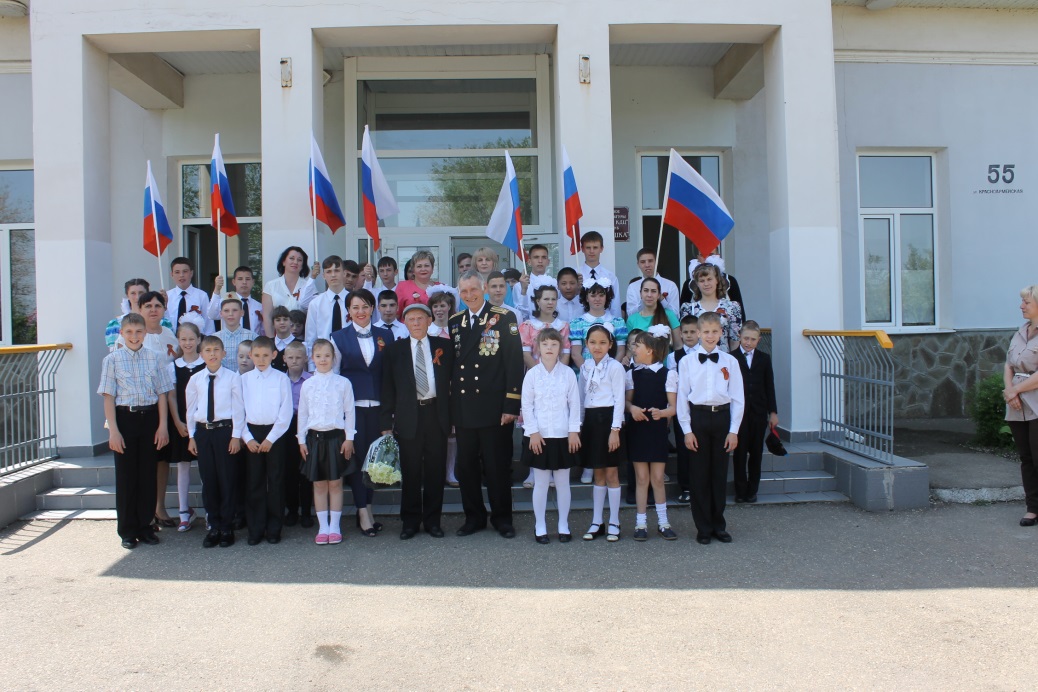 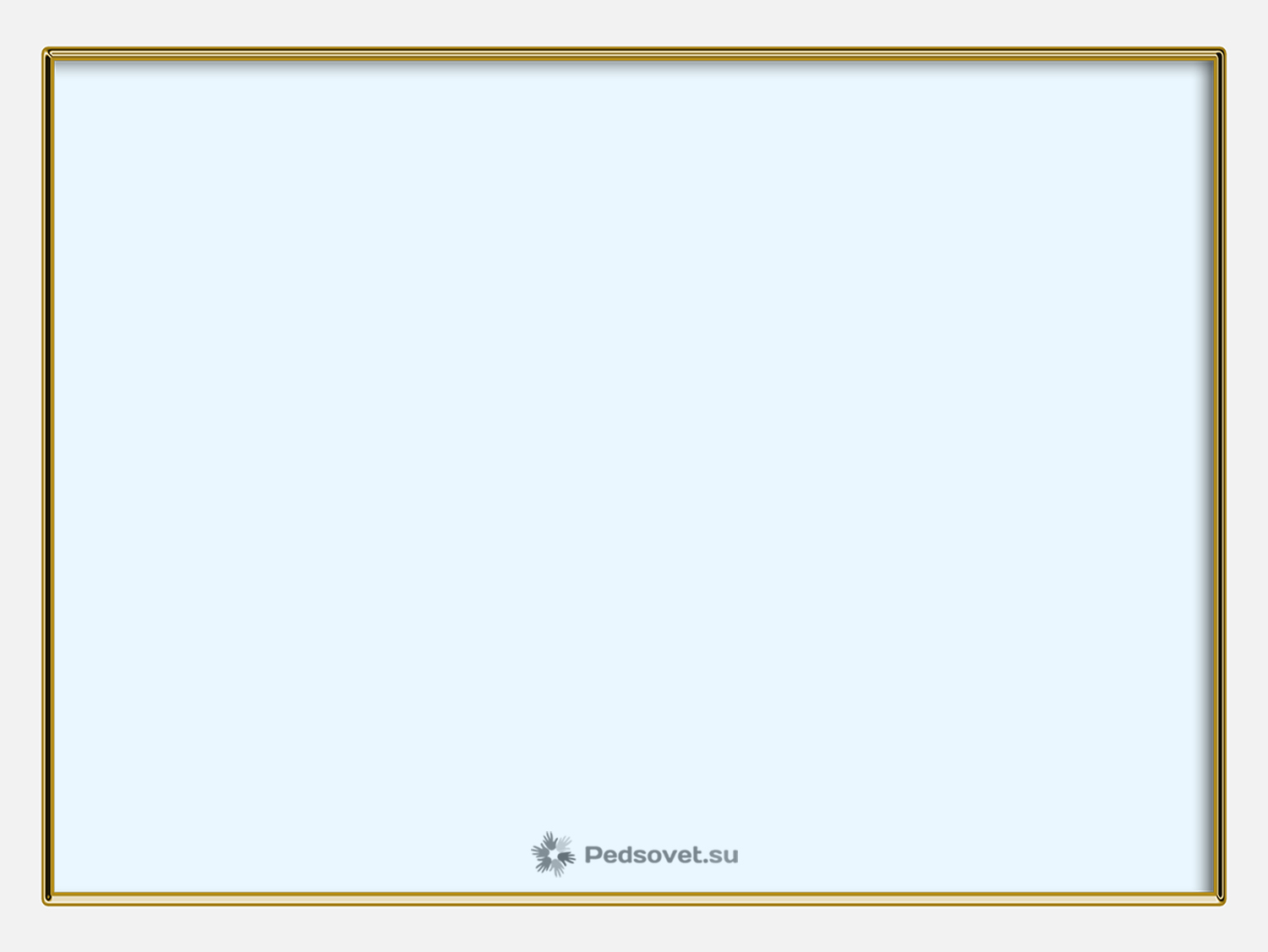 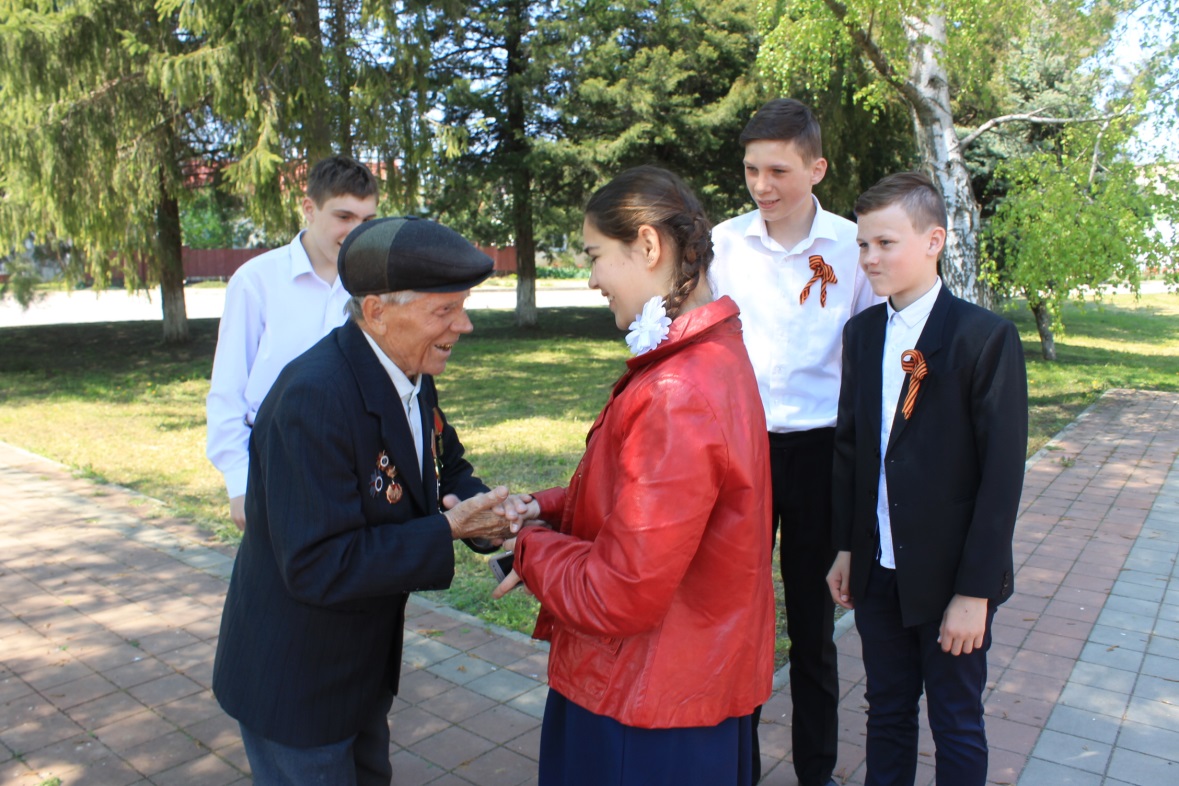 ПОЗДРАВЛЕНИЯ  
ВЕТЕРАНОВ ВОЙНЫ 
С ПРАЗДНИКАМИ
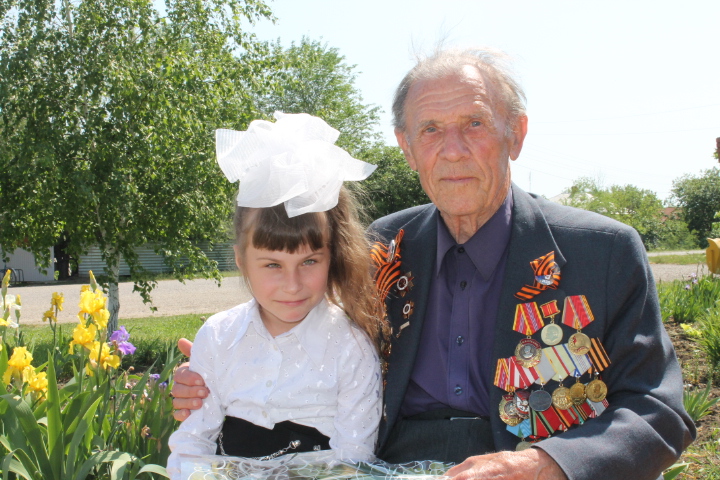 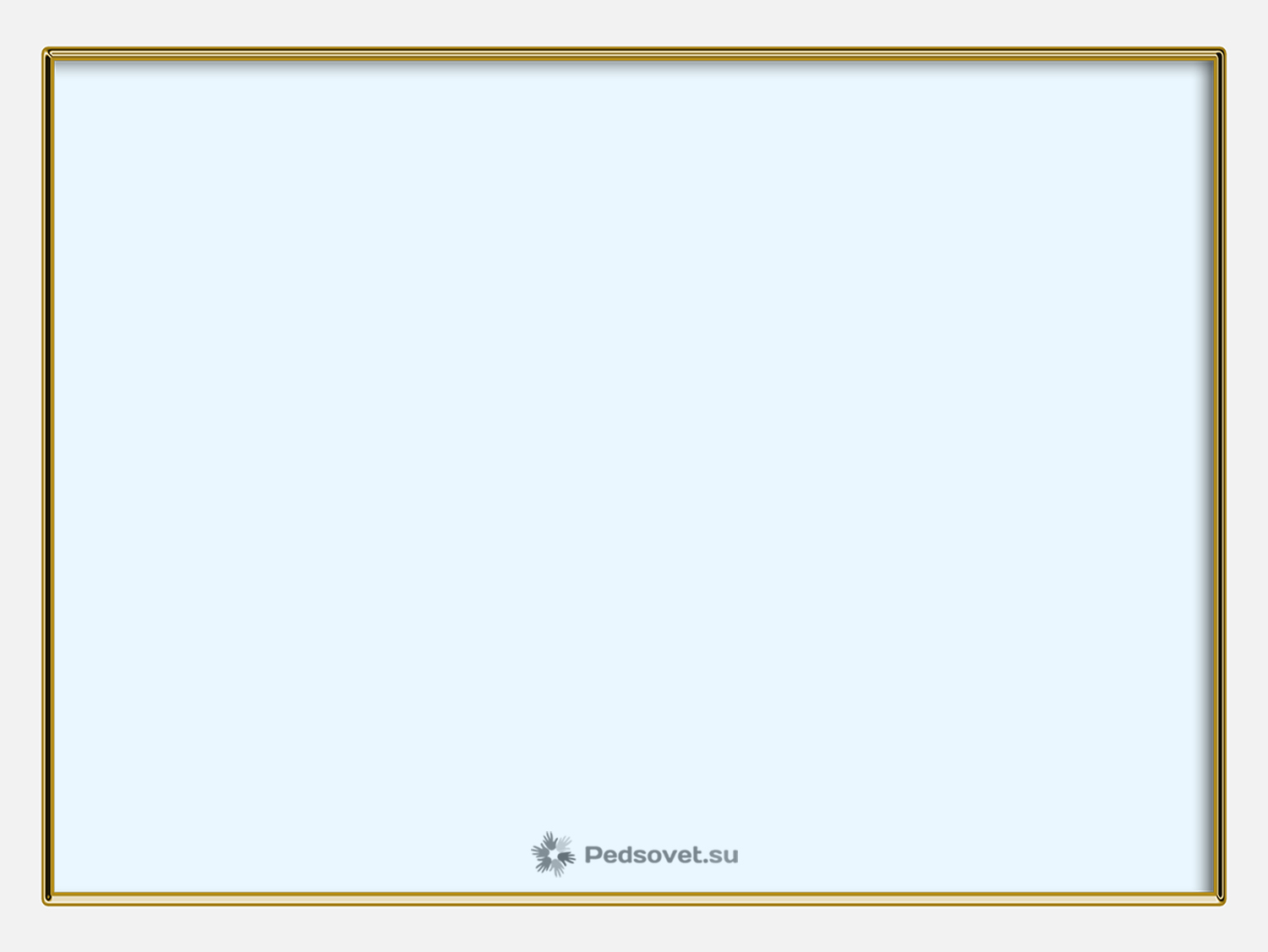 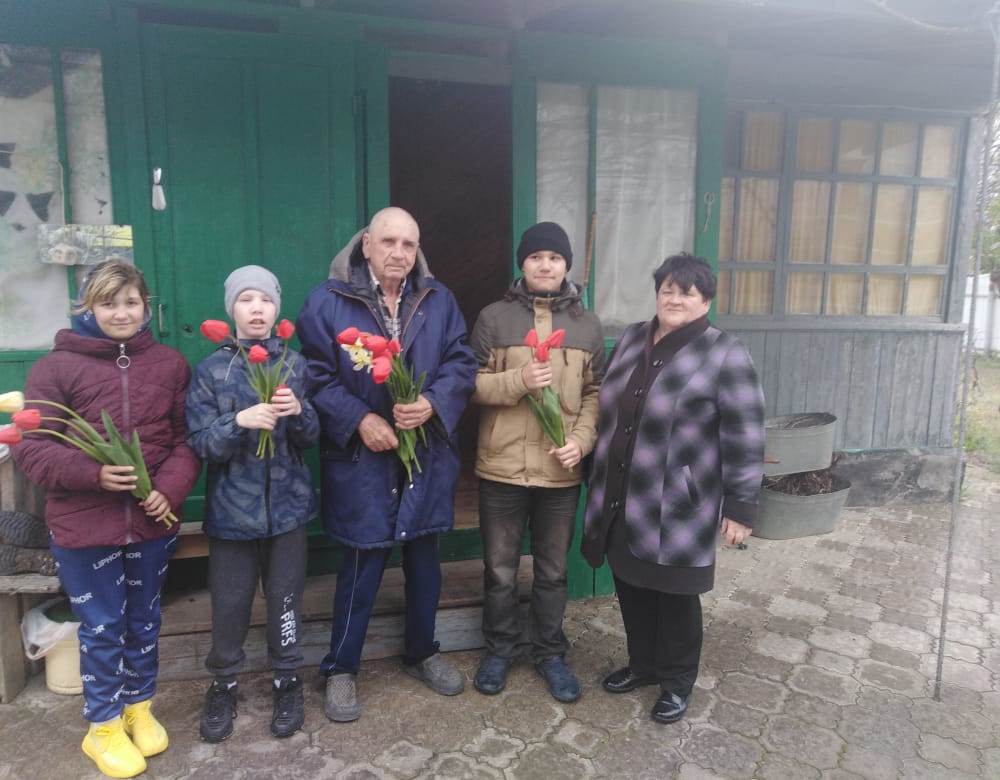 УЧАСТИЕ В АКЦИИ «ГЕОРГИЕВСКАЯ ЛЕНТА», 
«ВЕРНИ ГЕРОЮ ИМЯ»
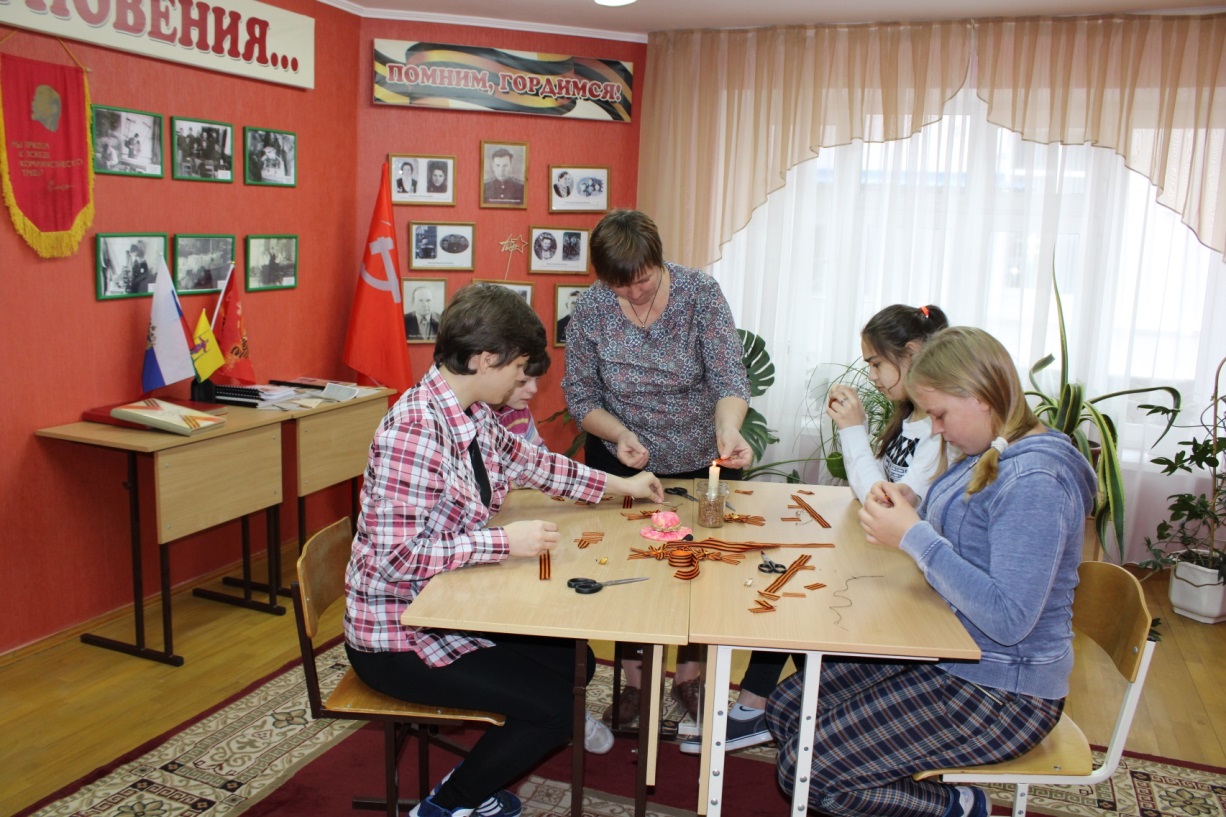 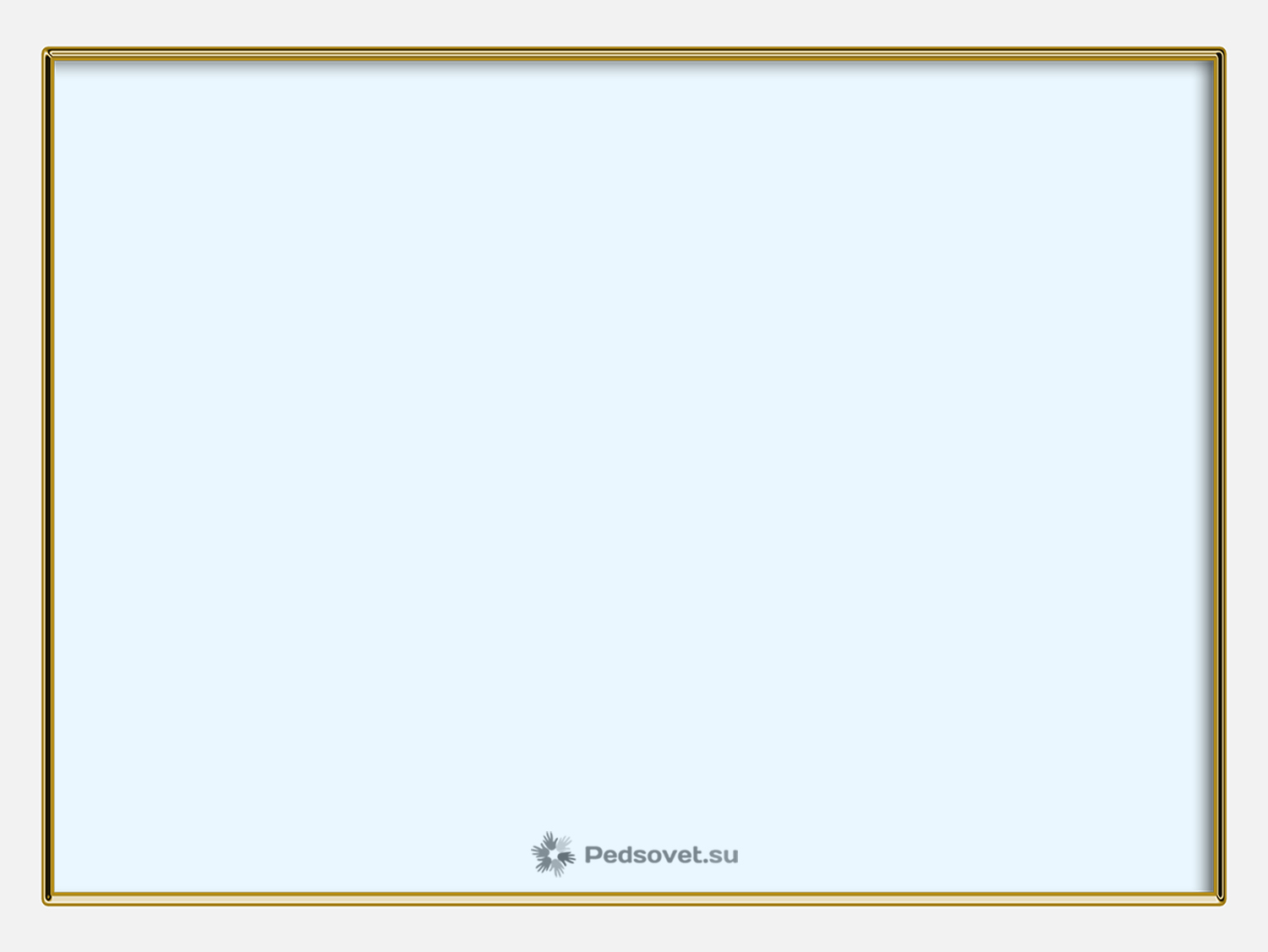 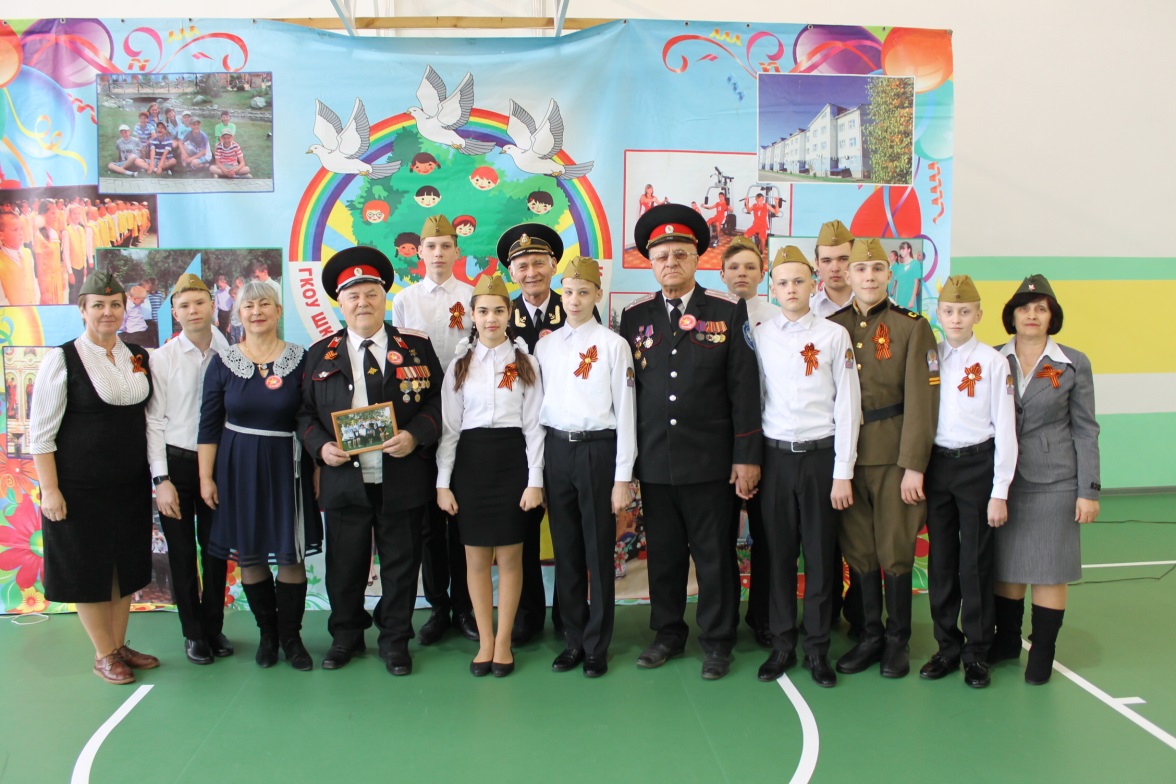 ШКОЛЬНЫЕ ПРАЗДНИКИ
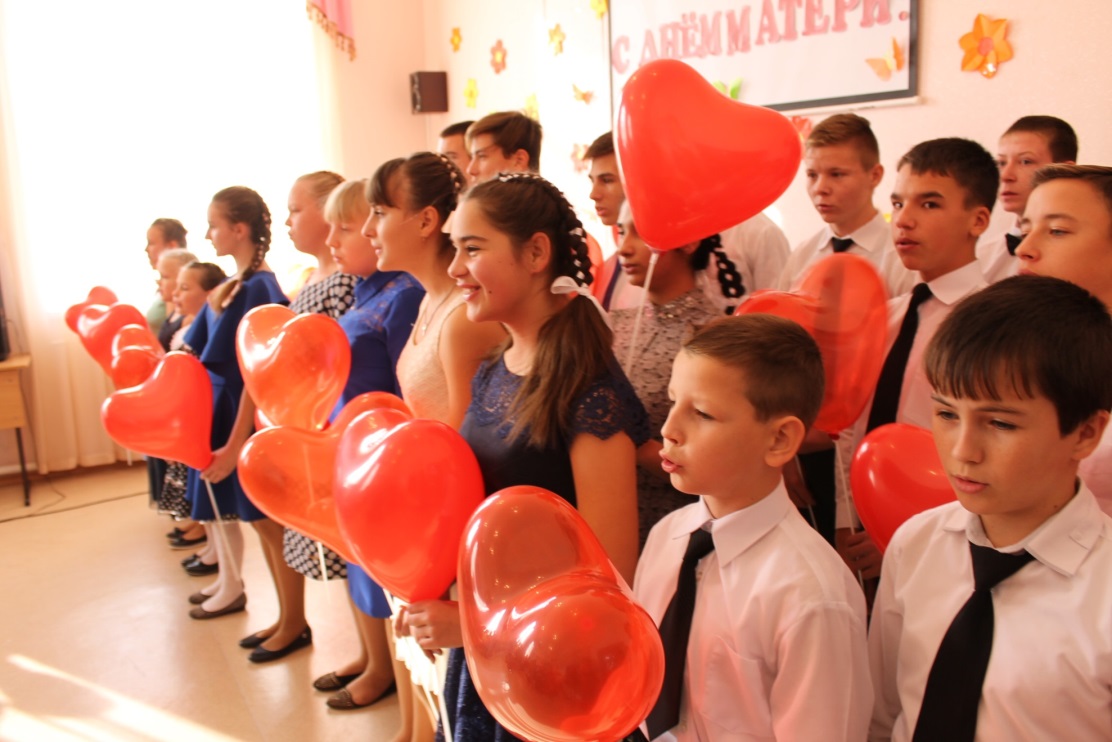 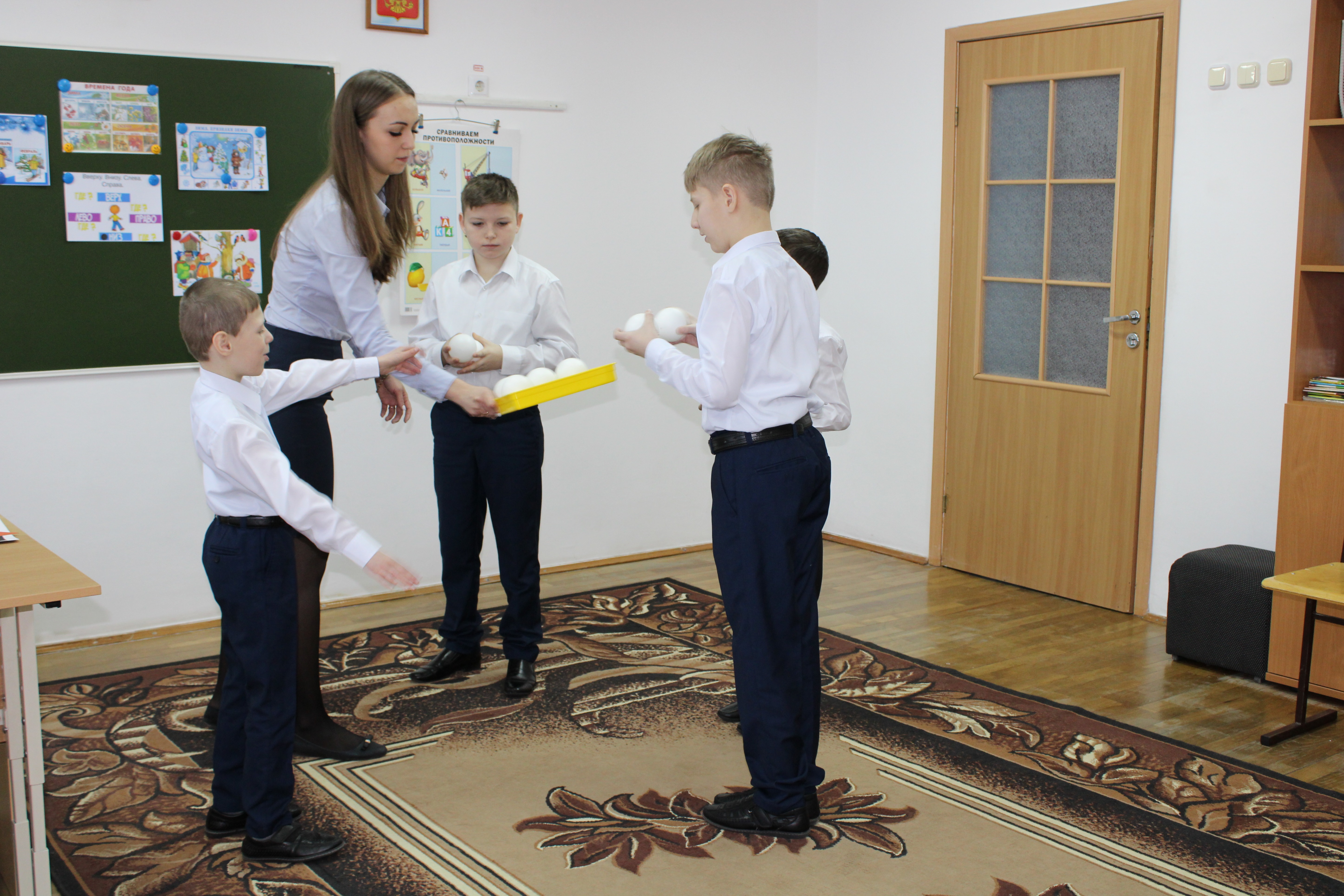 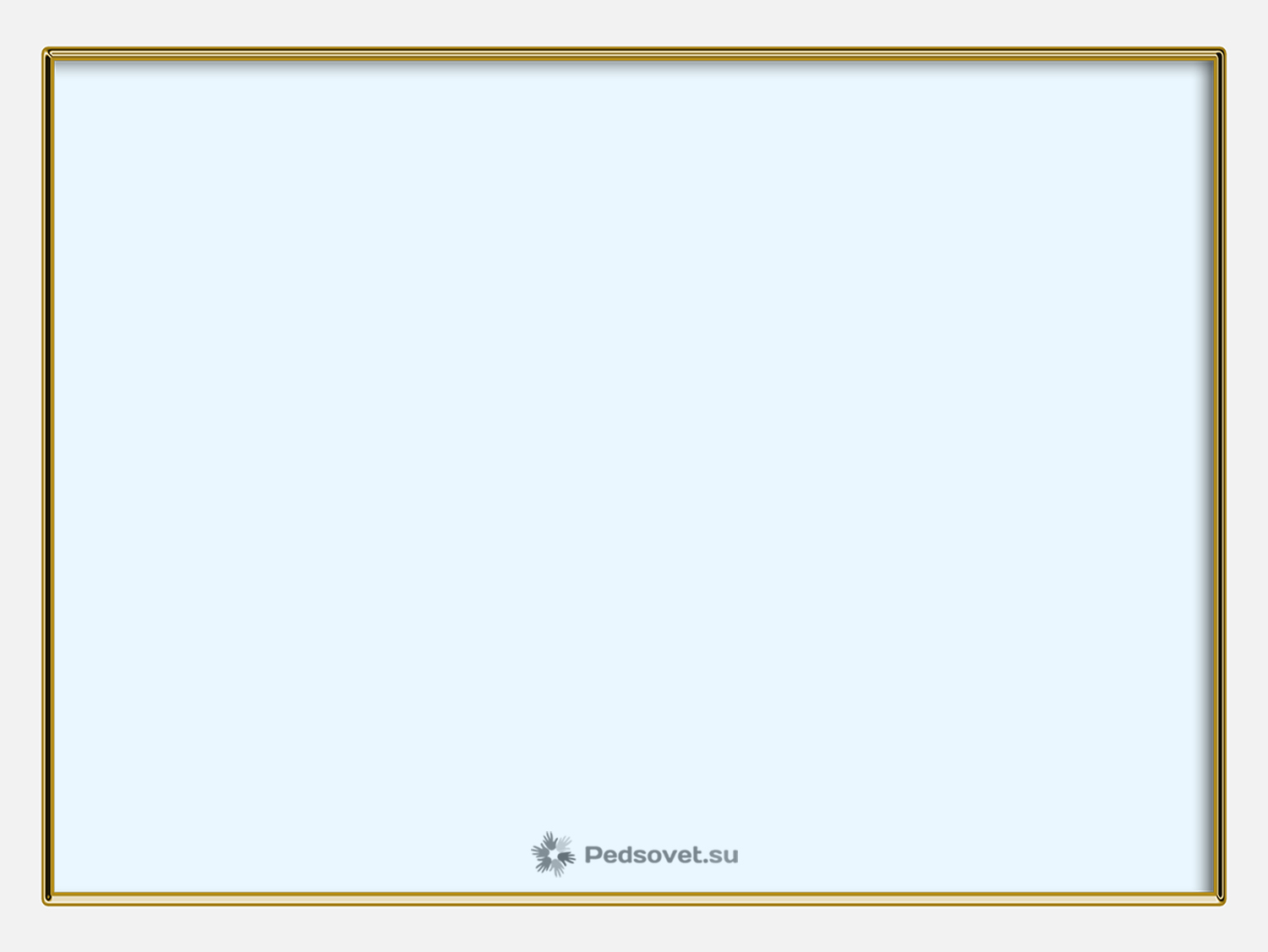 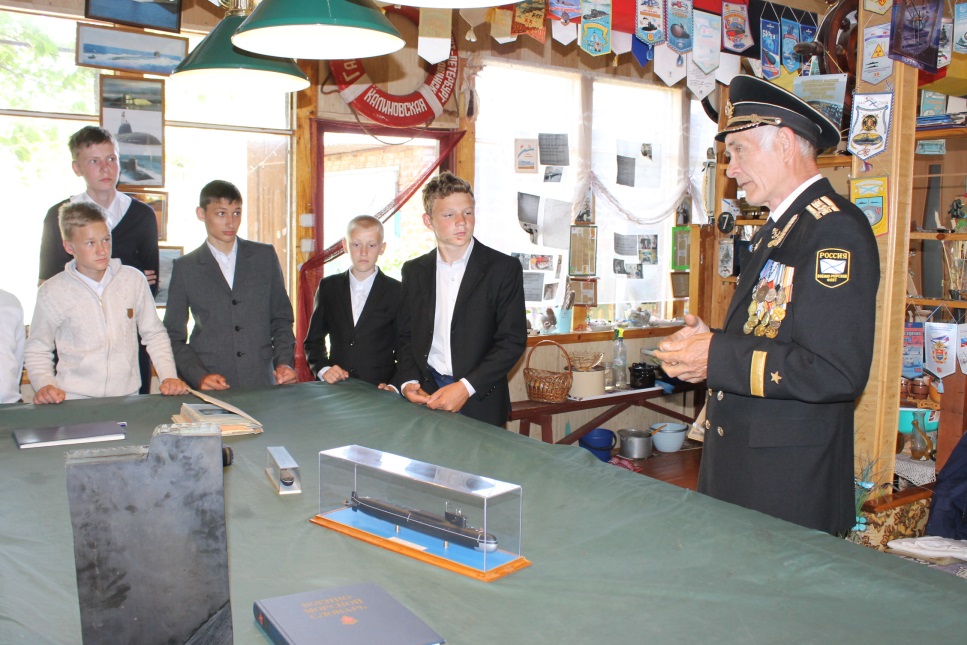 УЧАСТИЕ                                                            В МЕРОПРИЯТИЯХ
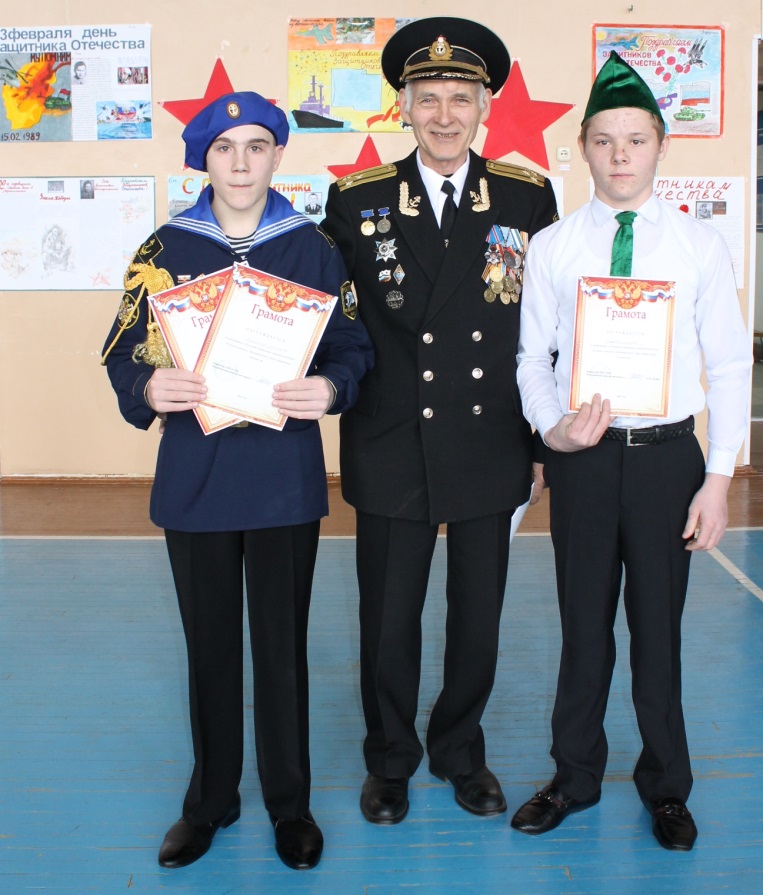 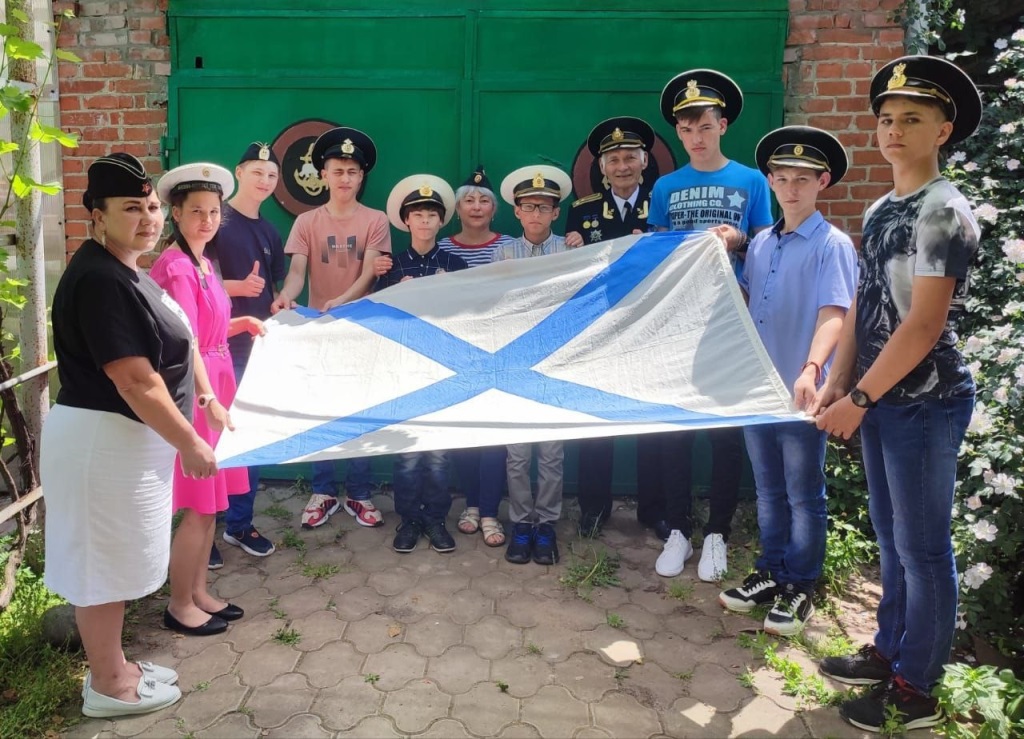 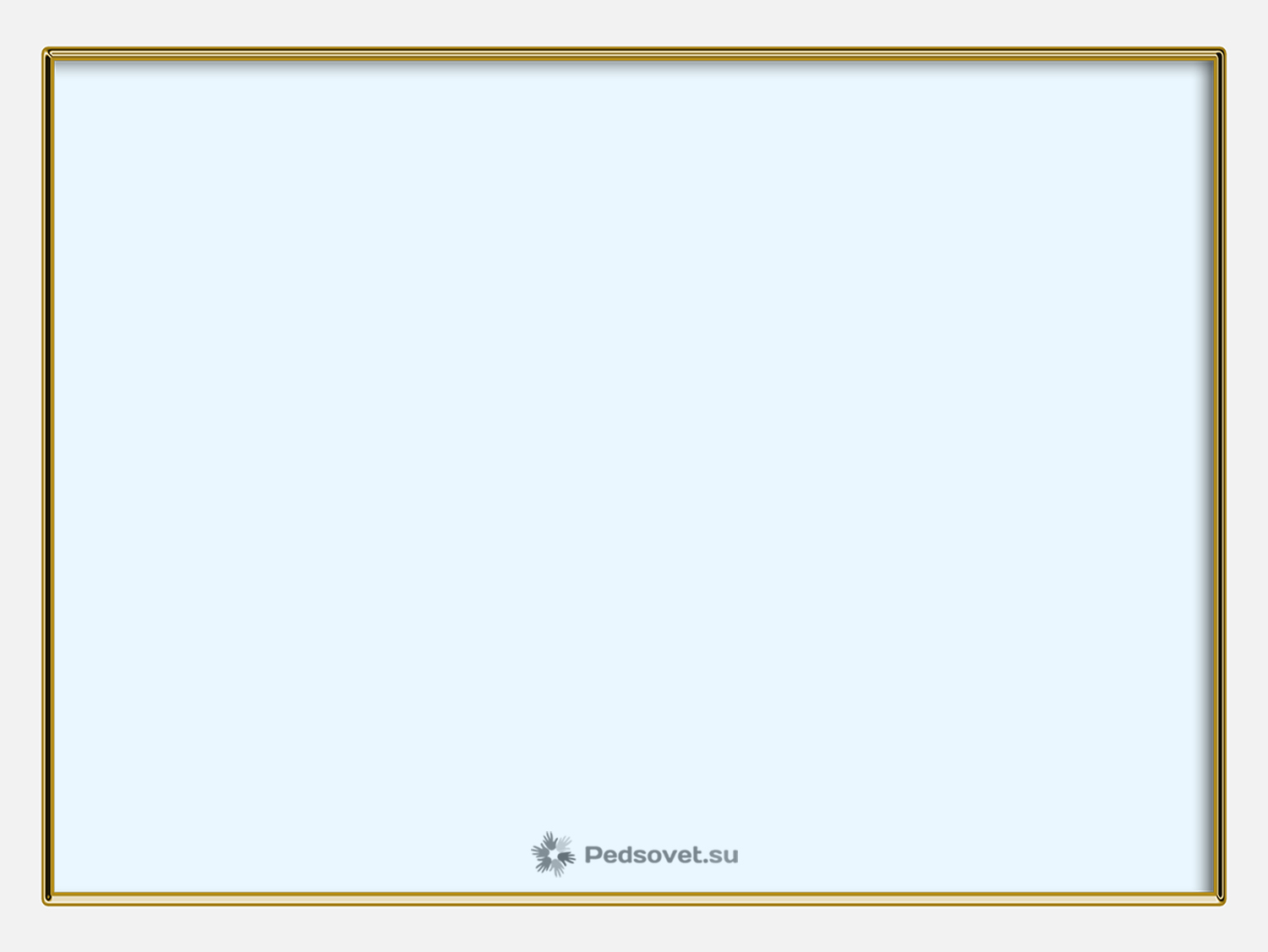 ПОЗДРАВЛЕНИЕ БЫВШИХ СОТРУДНИКОВ 
С ДНЁМ УЧИТЕЛЯ
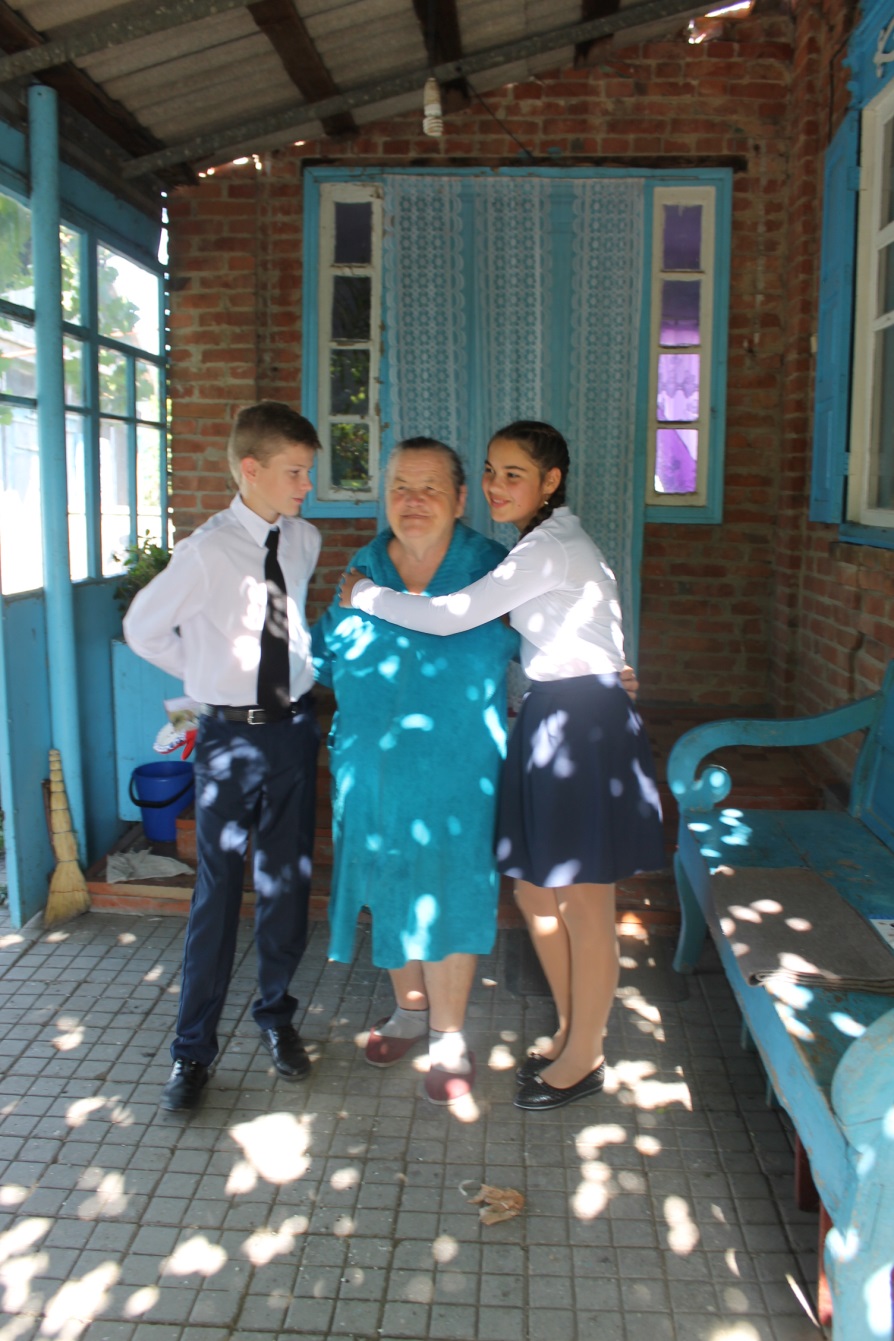 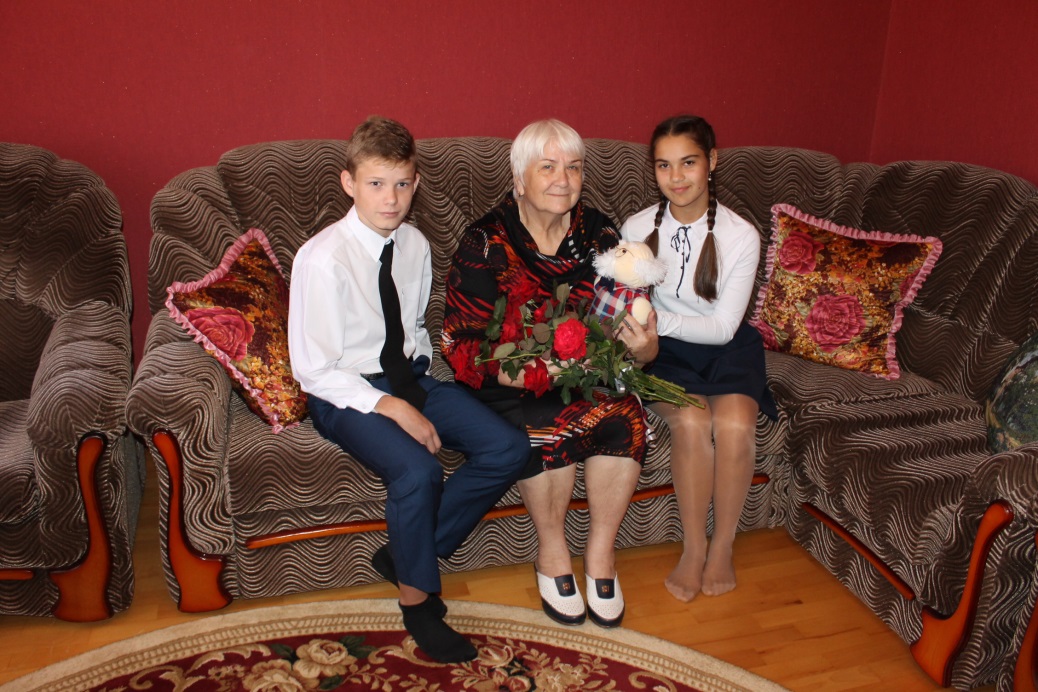 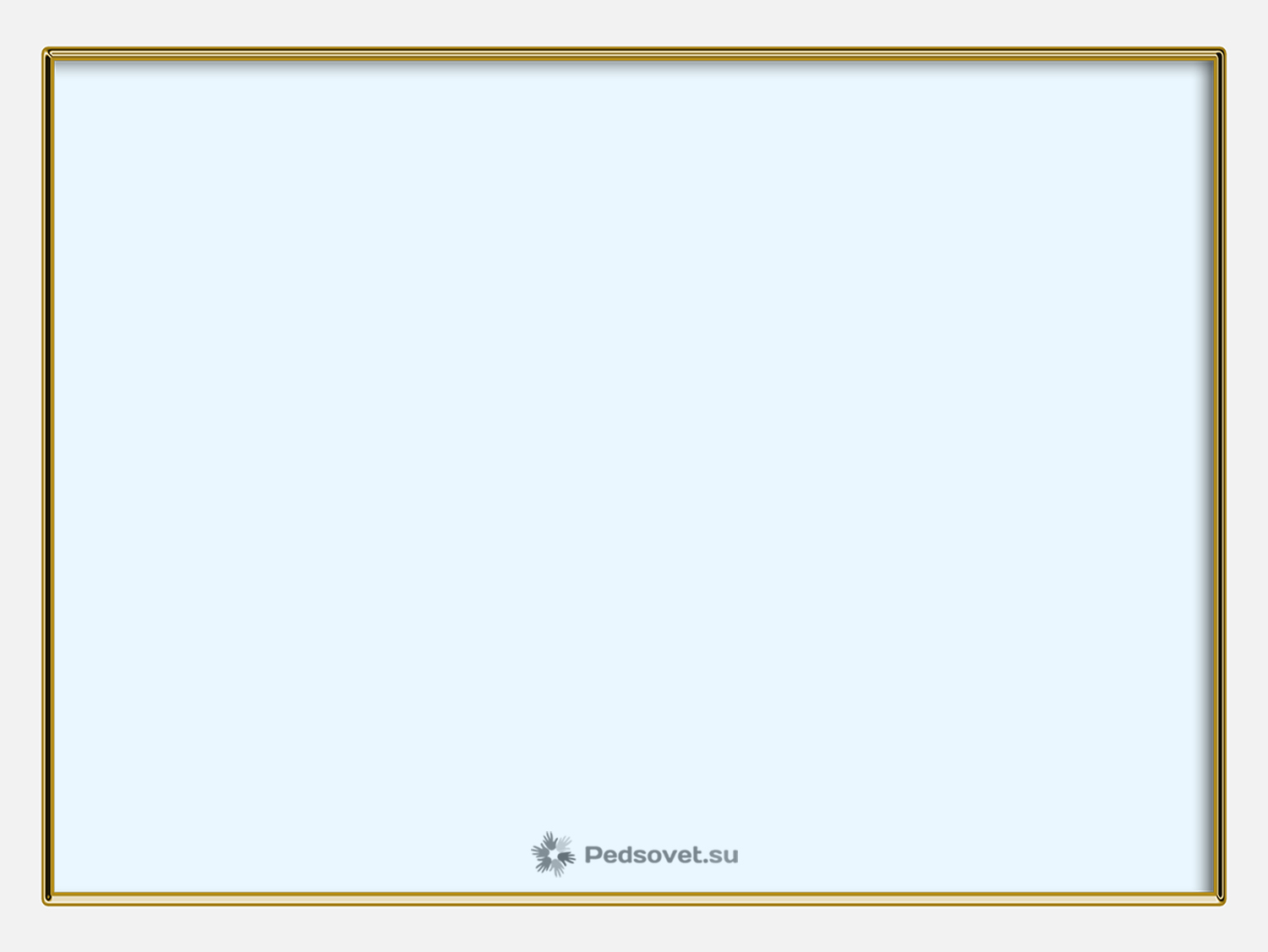 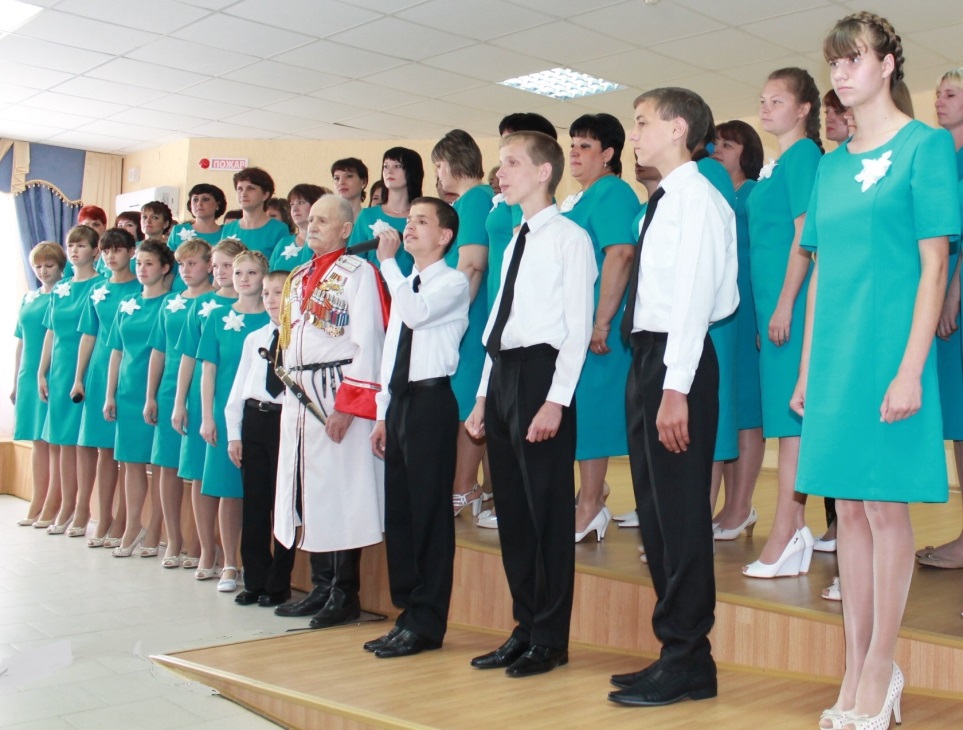 Участие
 в общественных
 мероприятиях
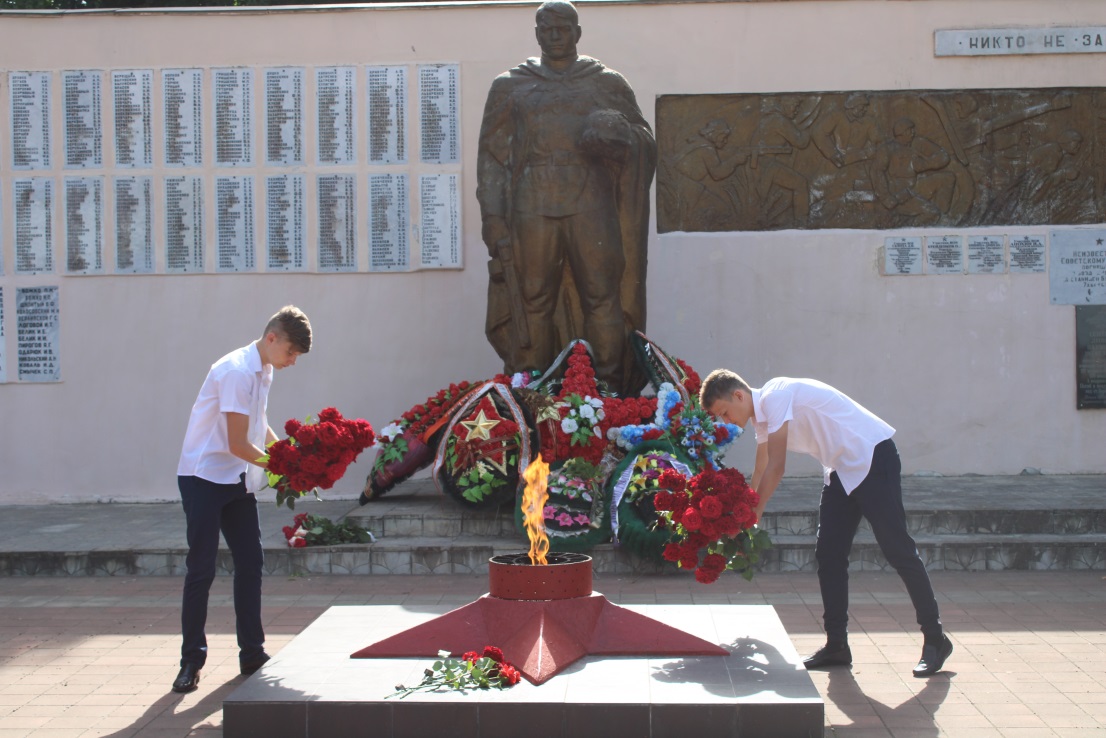 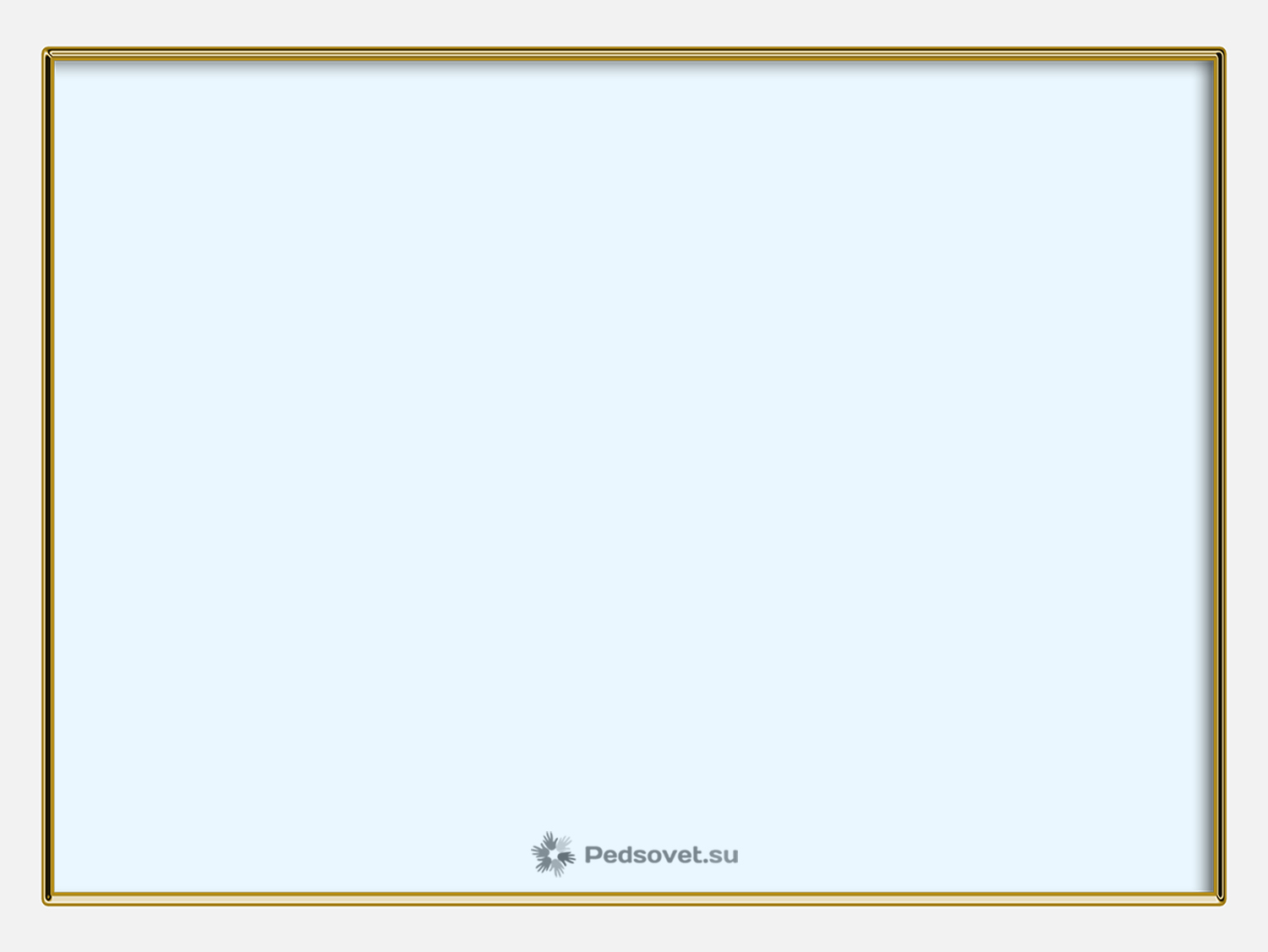 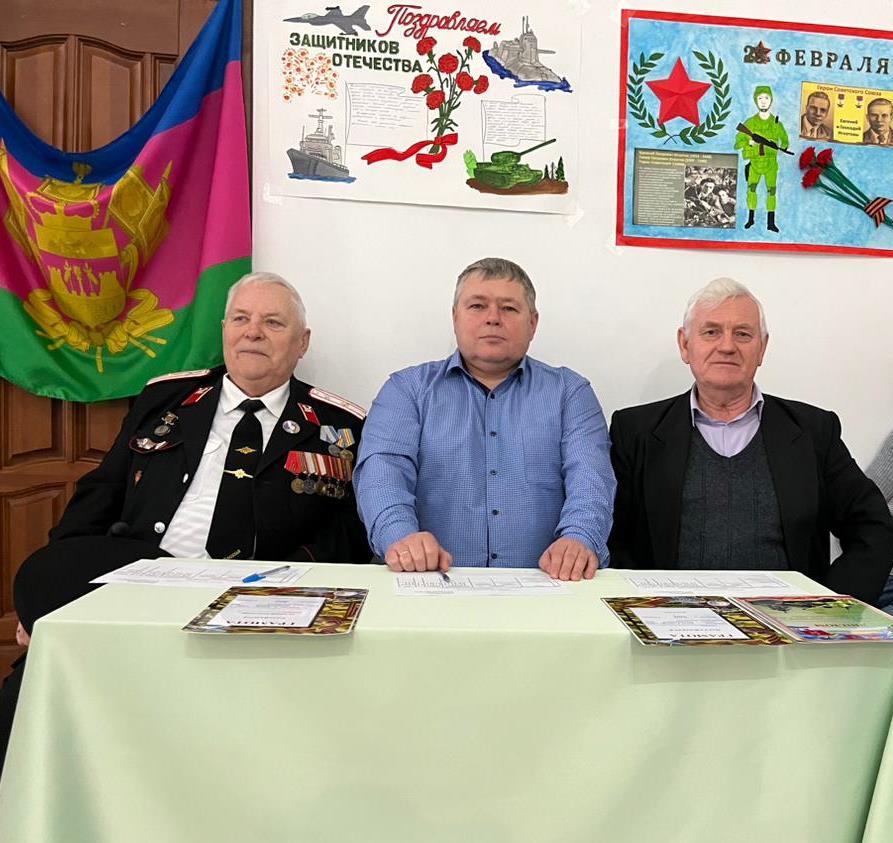 ПРОВЕДЕНИЕ СМОТРА СТРОЯ И ПЕСНИ С ПРИГЛАШЕНИЕМ ВЕТЕРАНОВ
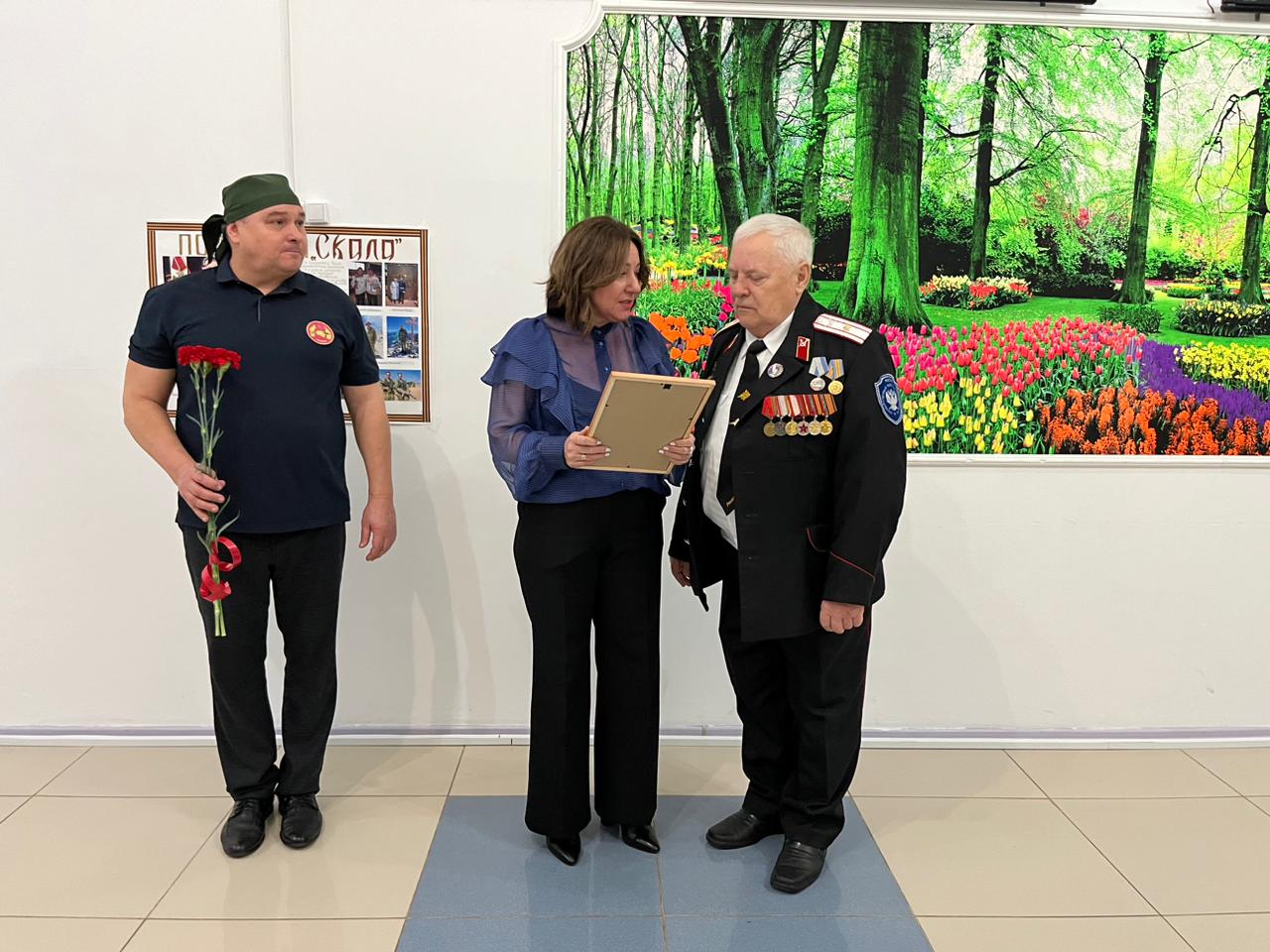 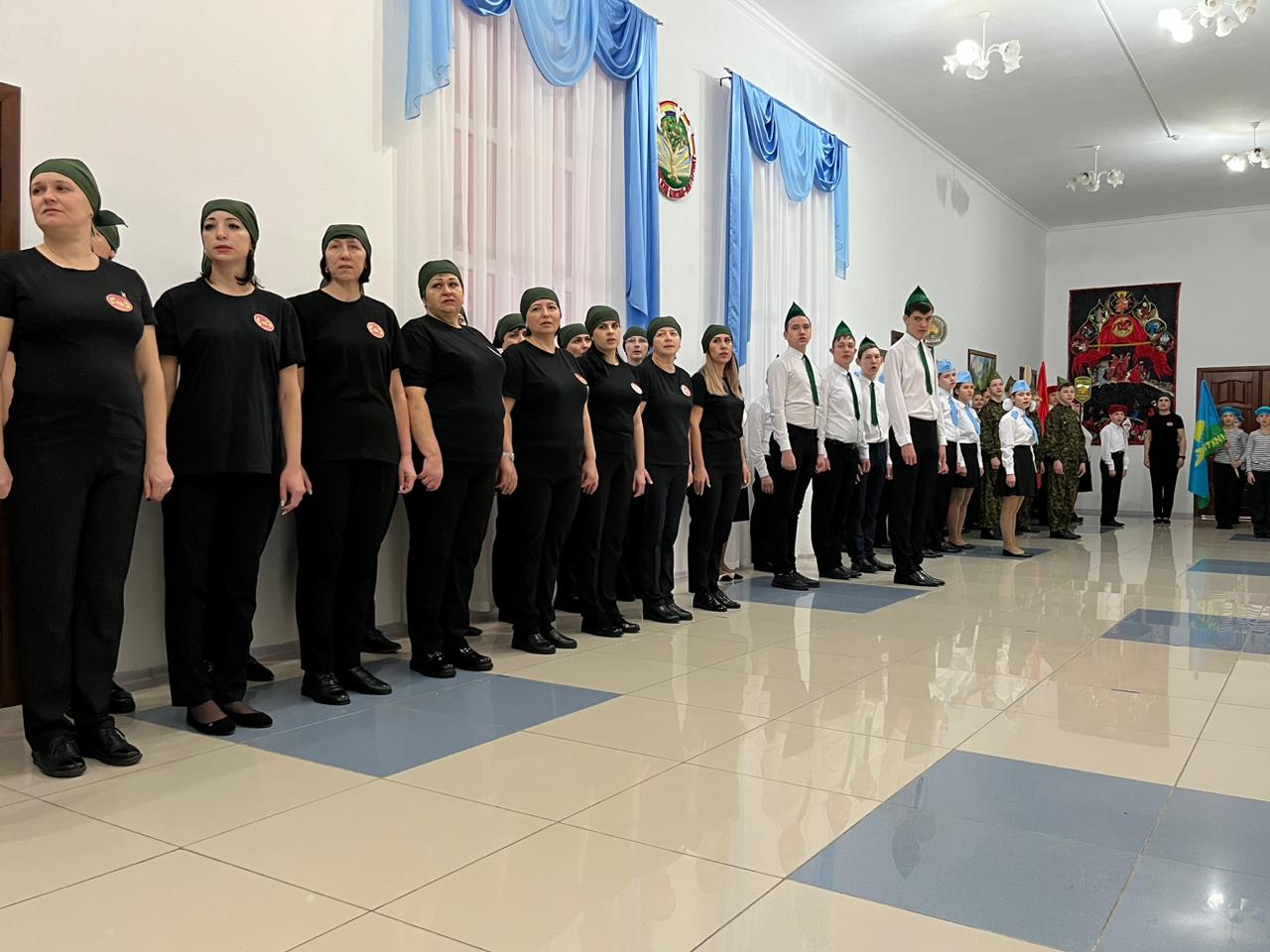 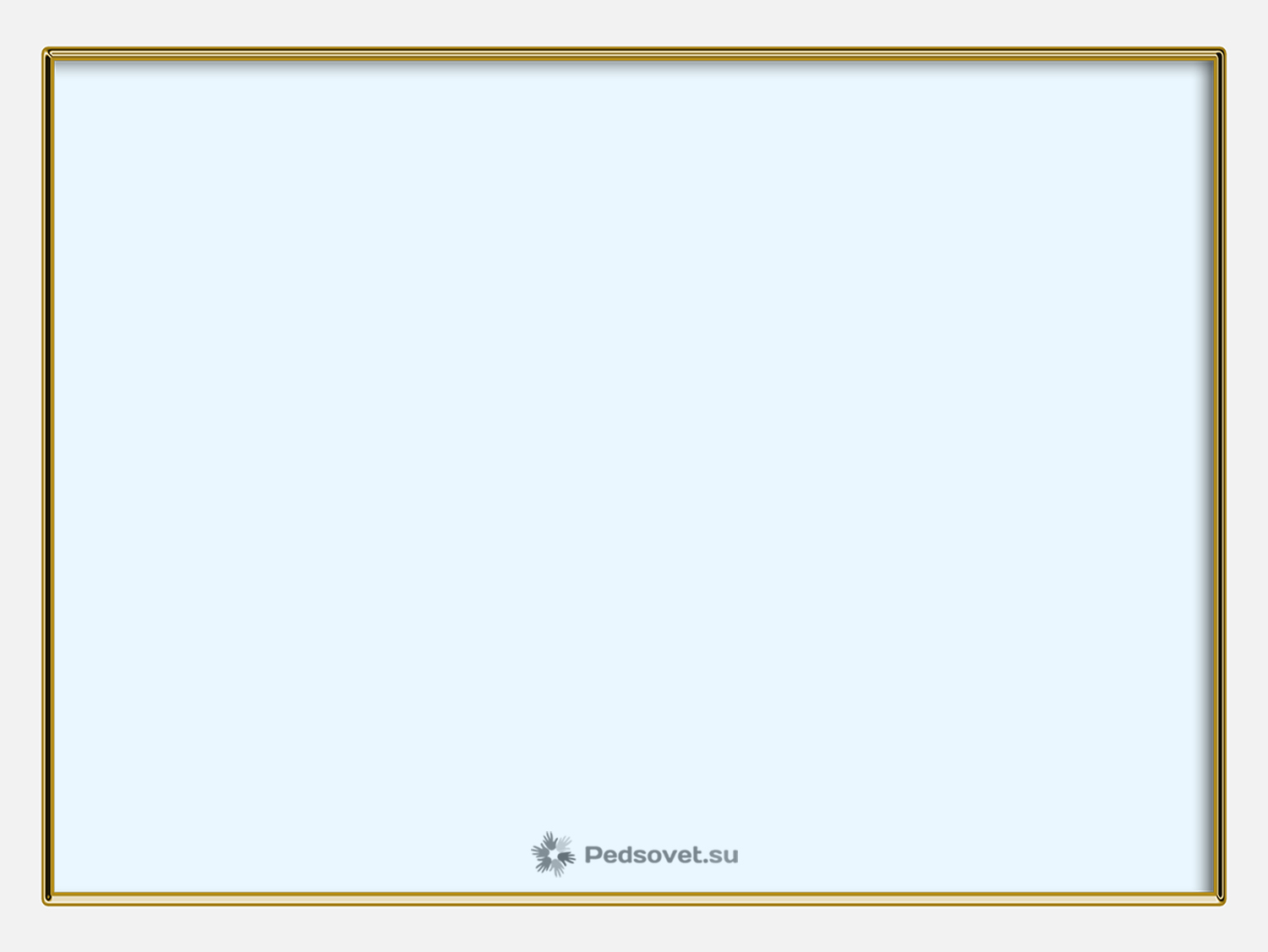 ТИМУРОВСКОЕ ДВИЖЕНИЕ. ПОМОЩЬ ПЕНСИОНЕРАМ.
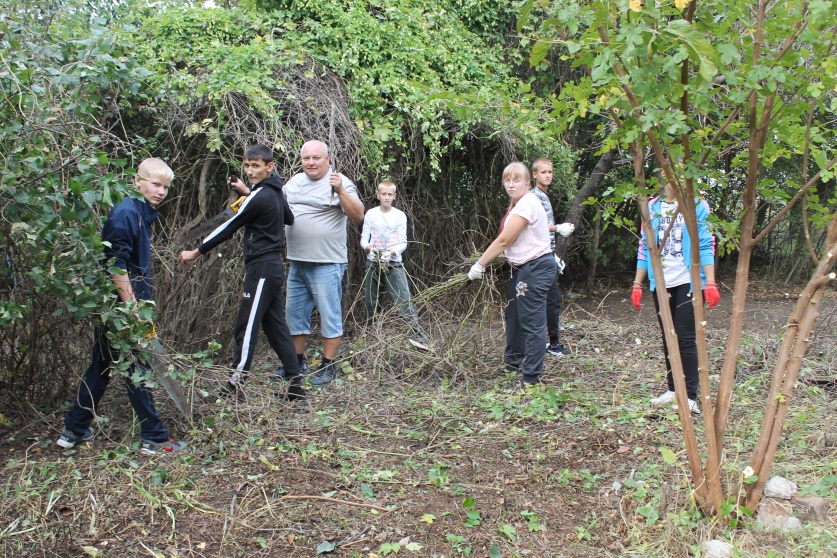 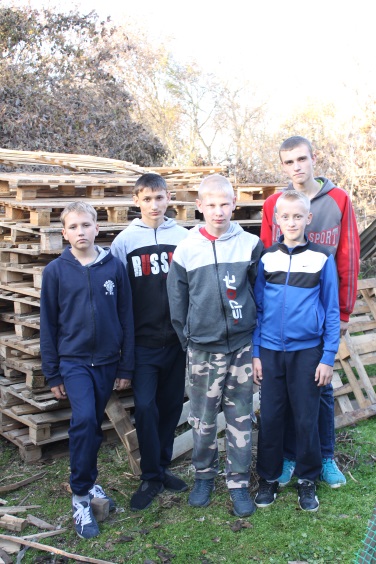 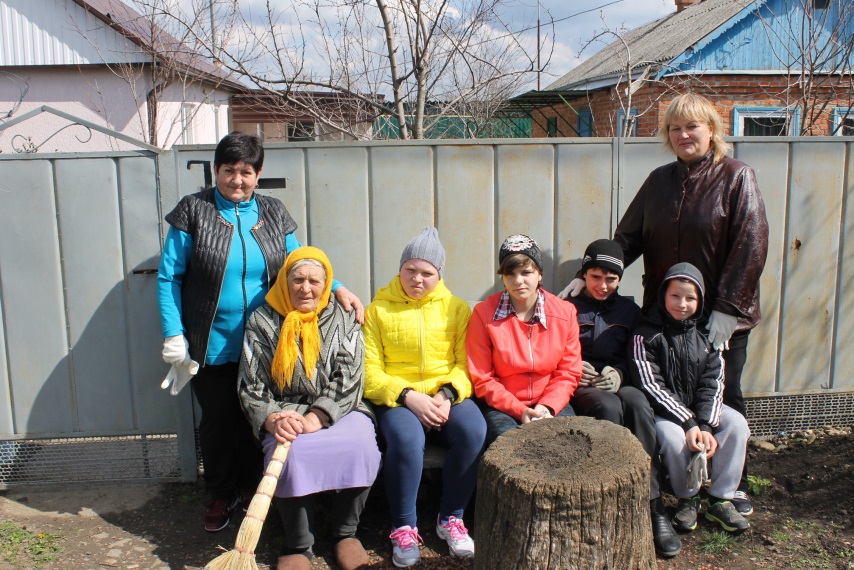 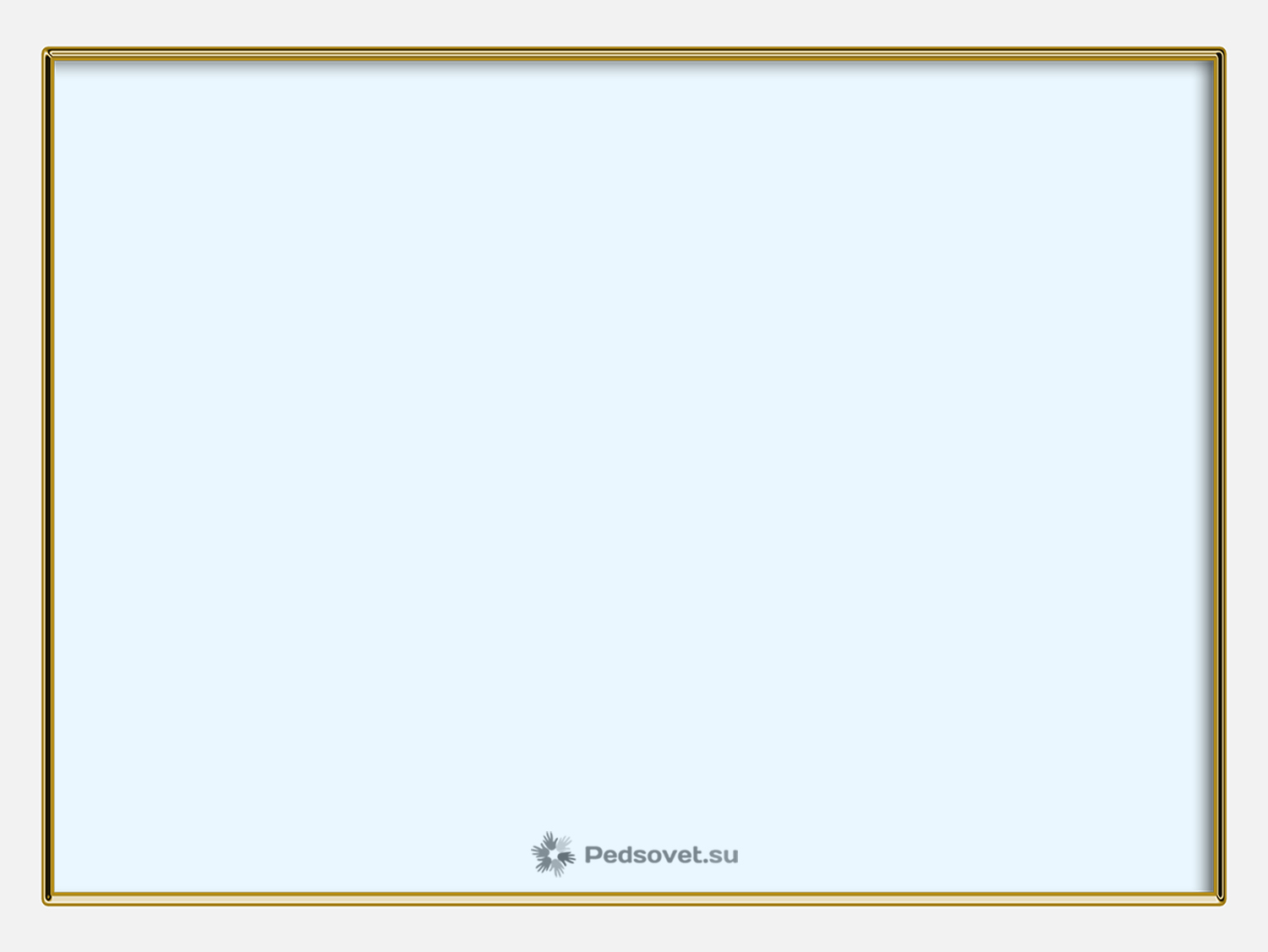 ПОМОЩЬ ПОЖИЛЫМ ЛЮДЯМ
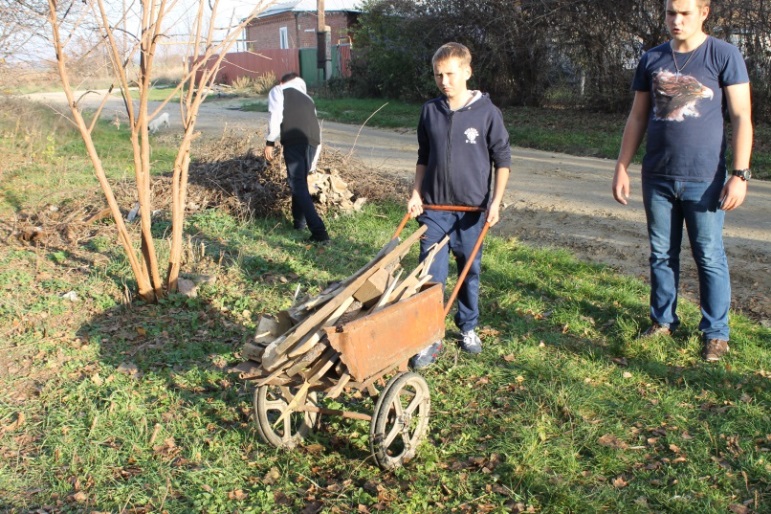 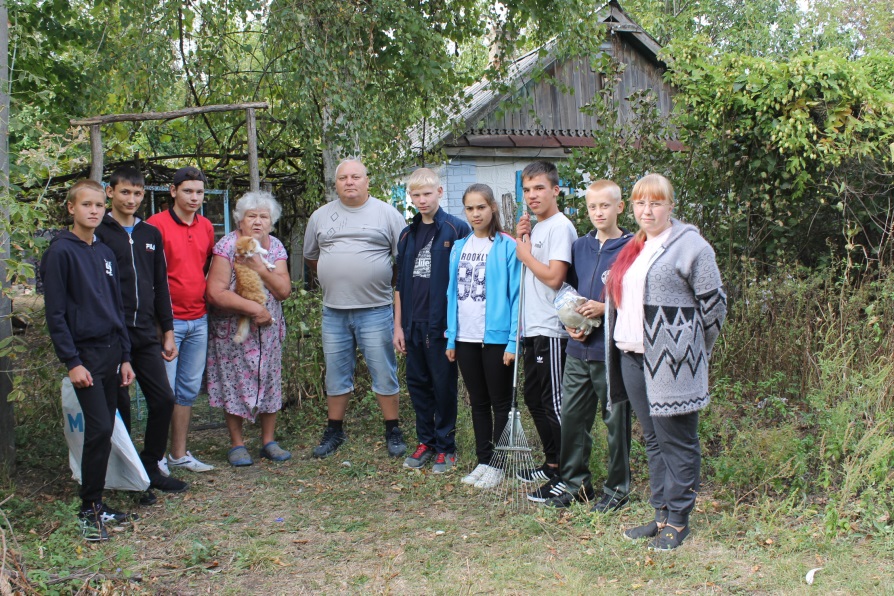 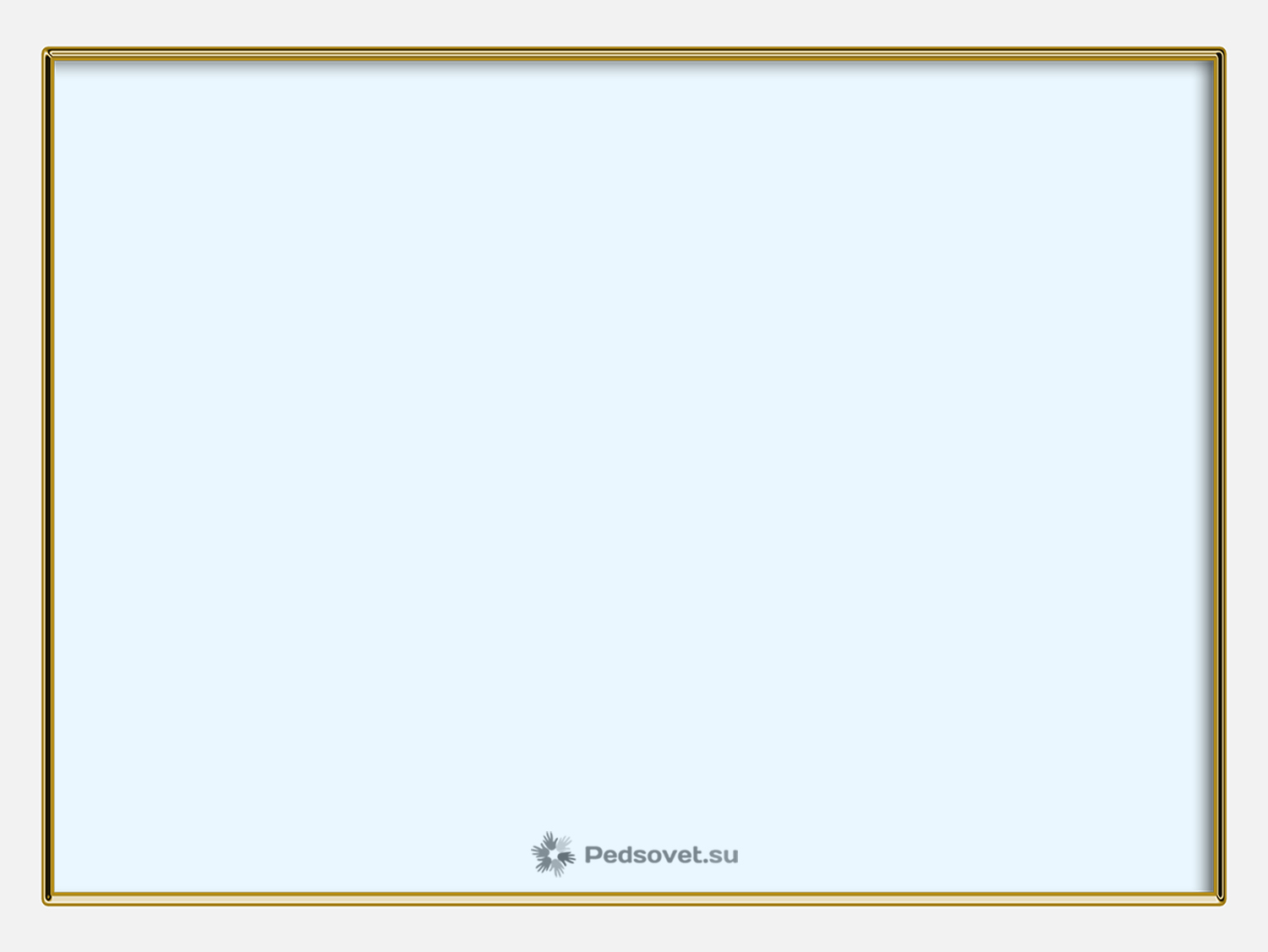 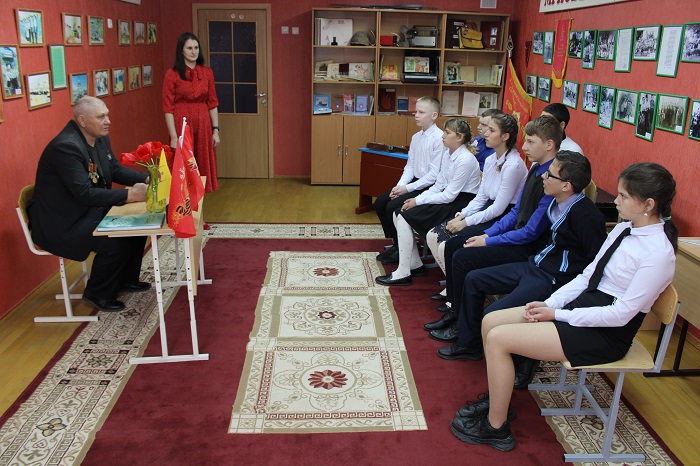 ПОЗДРАВЛЕНИЯ 
ПОЖИЛЫХ ЛЮДЕЙ, 
ВЕТЕРАНОВ ВОЙНЫ 
С ПРАЗДНИКАМИ
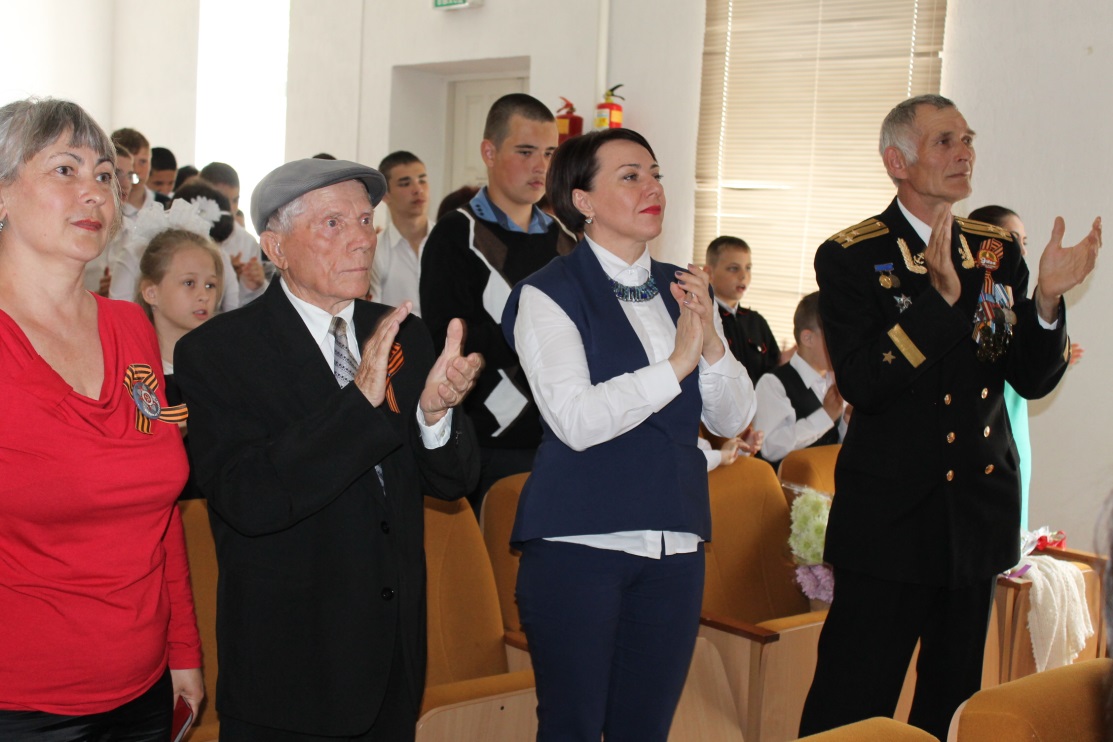 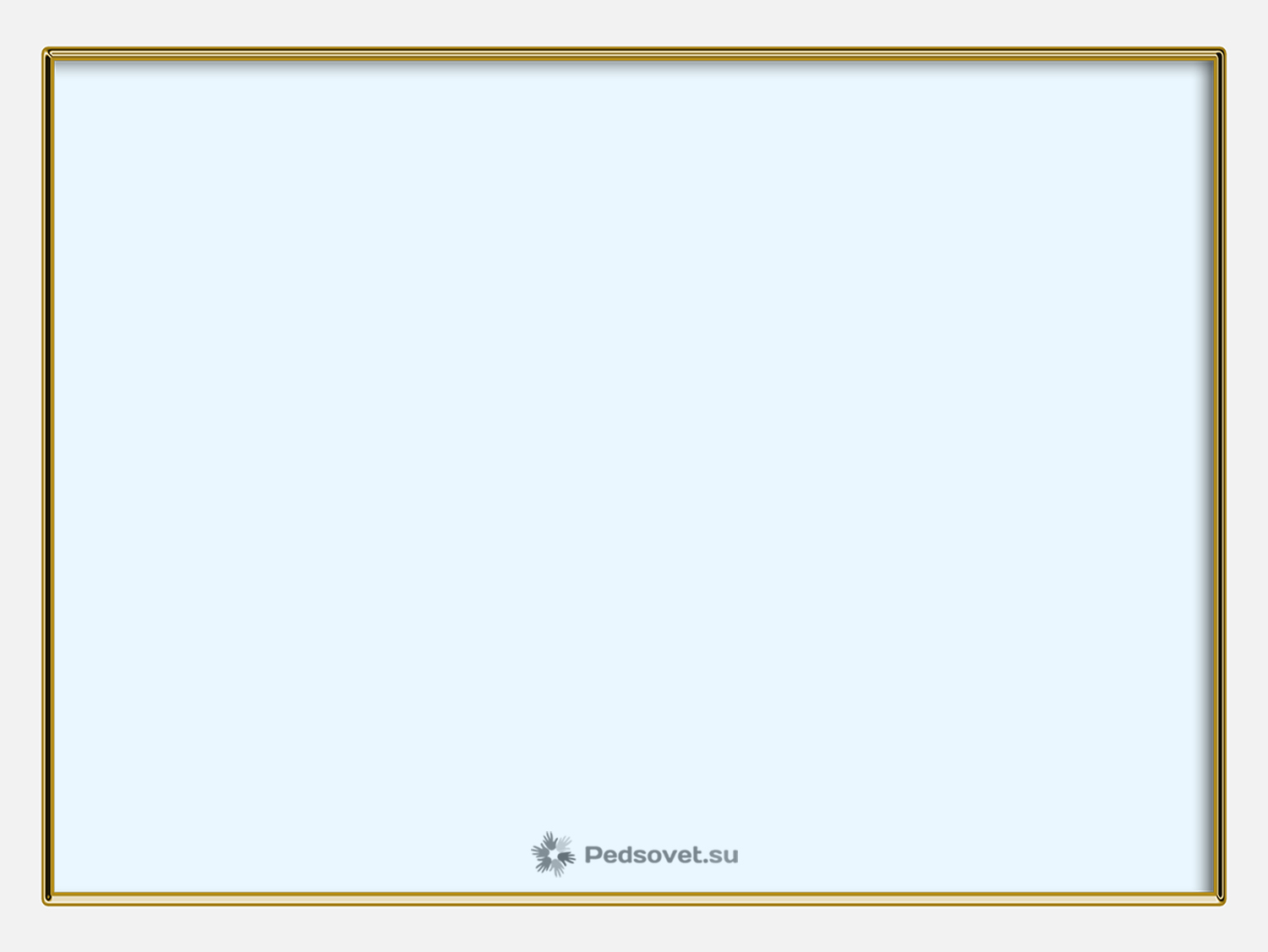 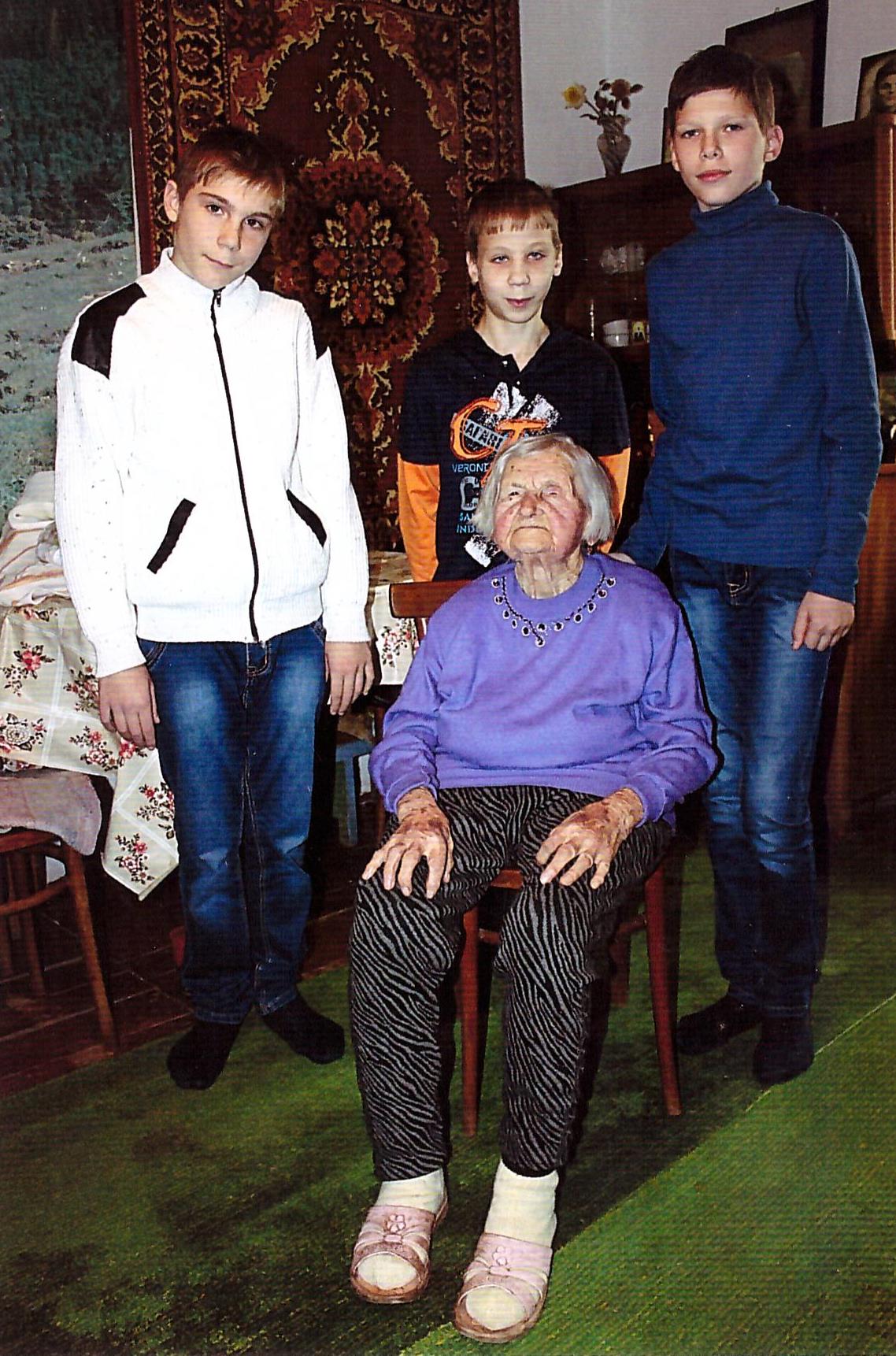 ВСТРЕЧИ 
С ТРУЖЕННИКАМИ ТЫЛА
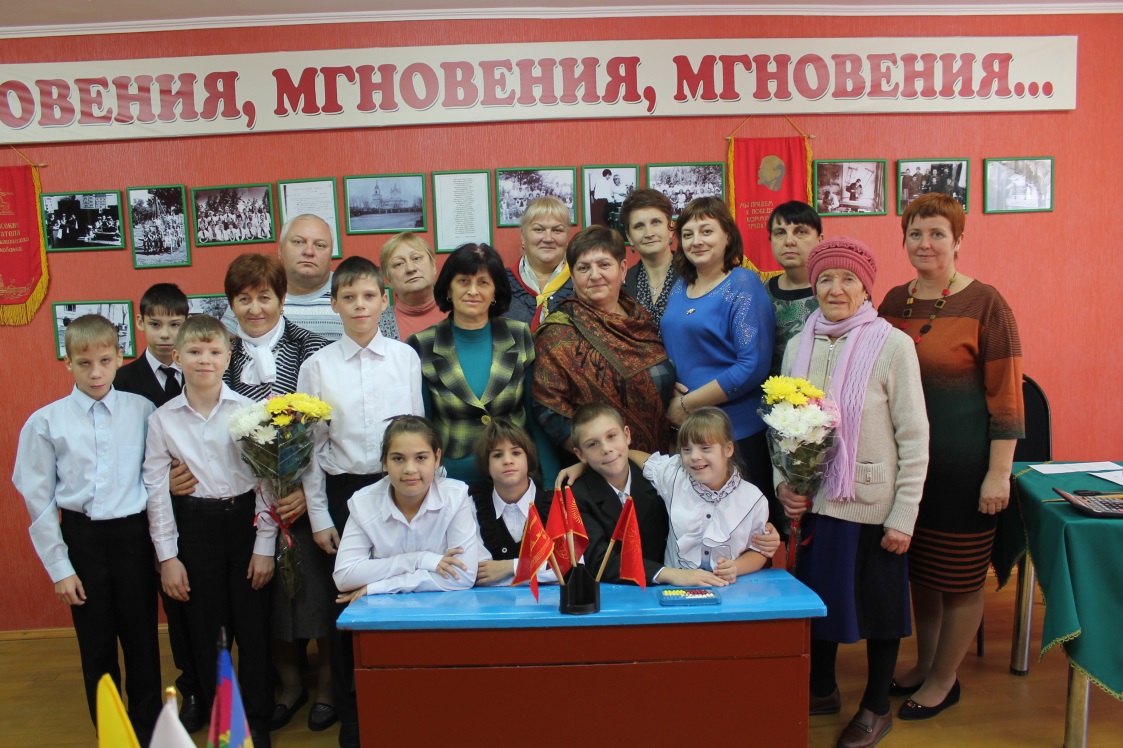 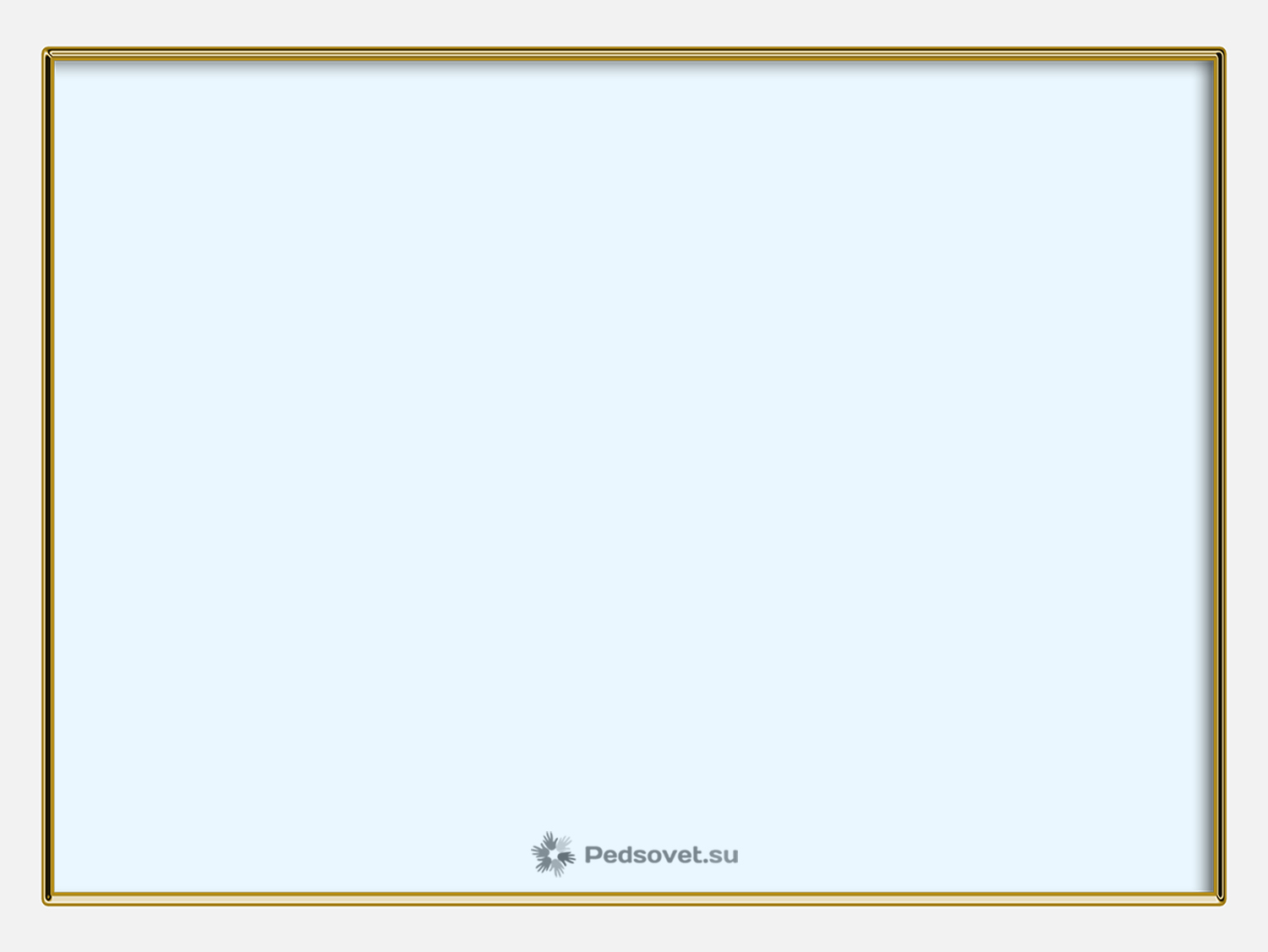 ВСТРЕЧИ С ВЫПУСКНИКАМИ ДЕТСКОГО ДОМА
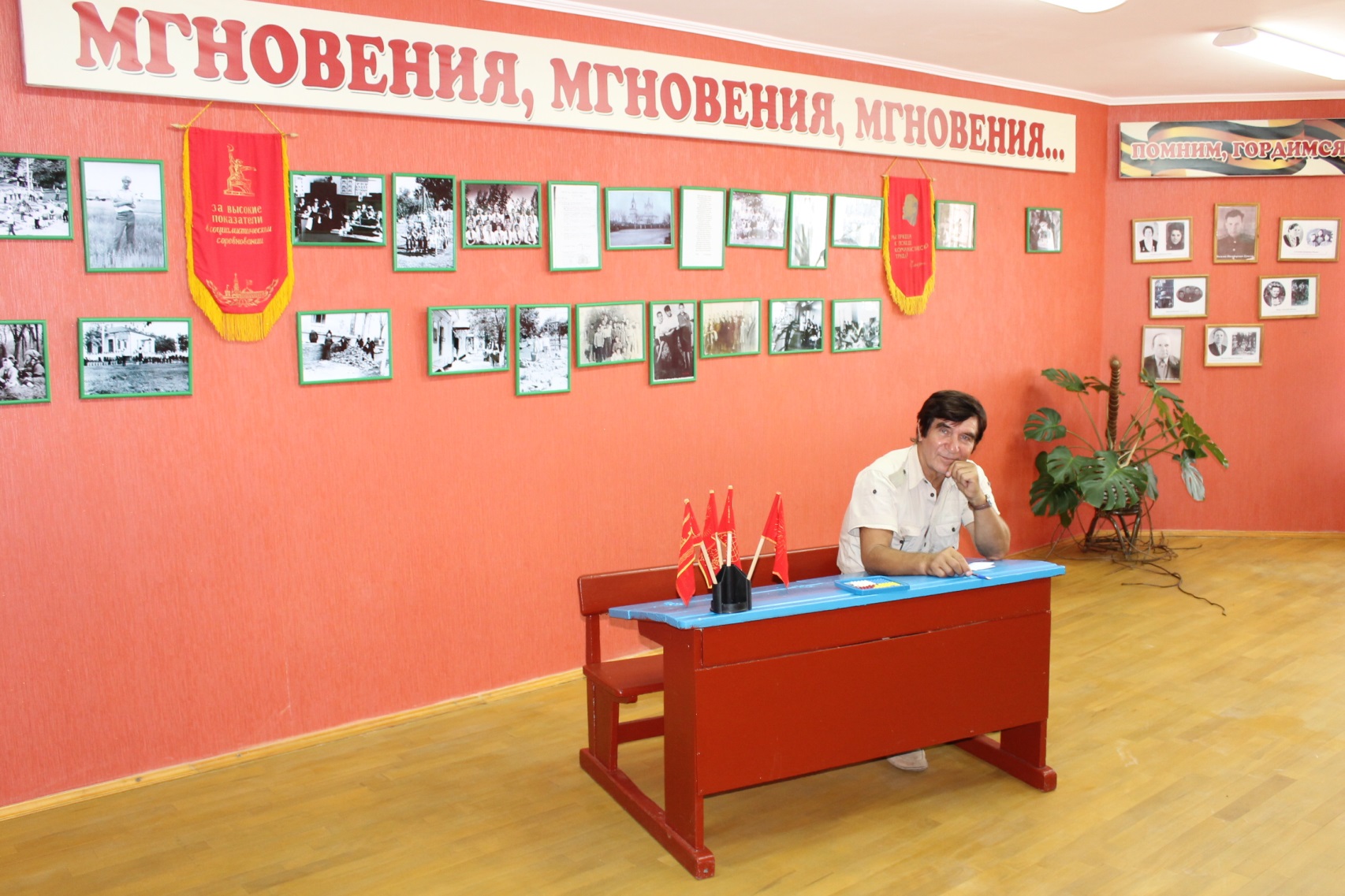 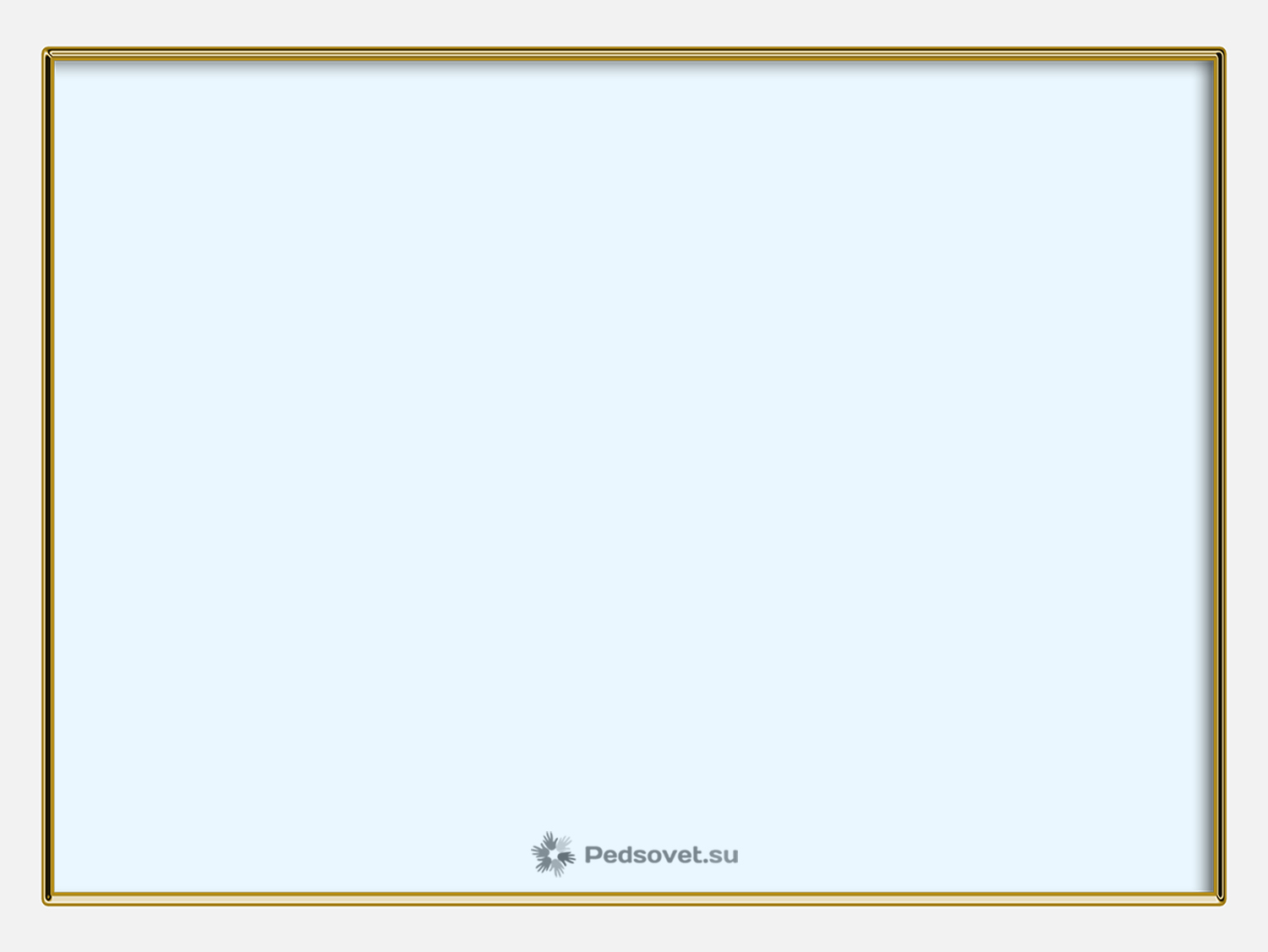 В ГКОУ КК «Березанская школа-интернат»:

Проводится работа:
создание банка данных о пожилых людях и ветеранах, нуждающихся в помощи и поддержке; расширение круга общения, развитие умения взаимодействовать с взрослыми; сбор информации из различных источников; изучение истории страны через судьбы участников важных событий; сохранение исторической памяти, сбор материалов  для Музейной комнаты учреждения, помощь пожилым гражданам  Березанского сельского поселения, организация выездных концертов для граждан ГО СО «Дом престарелых и инвалидов», изготовление сувениров, наведение порядка на обелисках и мемориалах; работа в архивах «Подвиг народа. Ру»,  проектом «Дорога памяти» внесение фото героев в галерею «Бессмертный полк», сбор информации по восстановлению документов Березанского детского дома в годы Великой Отечественной войны 
Применяемые технологии и формы работы: классные часы; уроки Мужества, экскурсии, изготовление сувениров, выездные концерты, оказание помощи в делах, участие в акциях, сбор информации в Музейную комнату
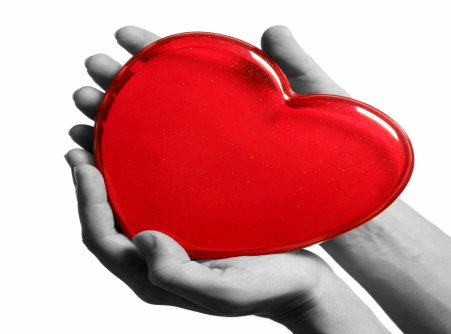 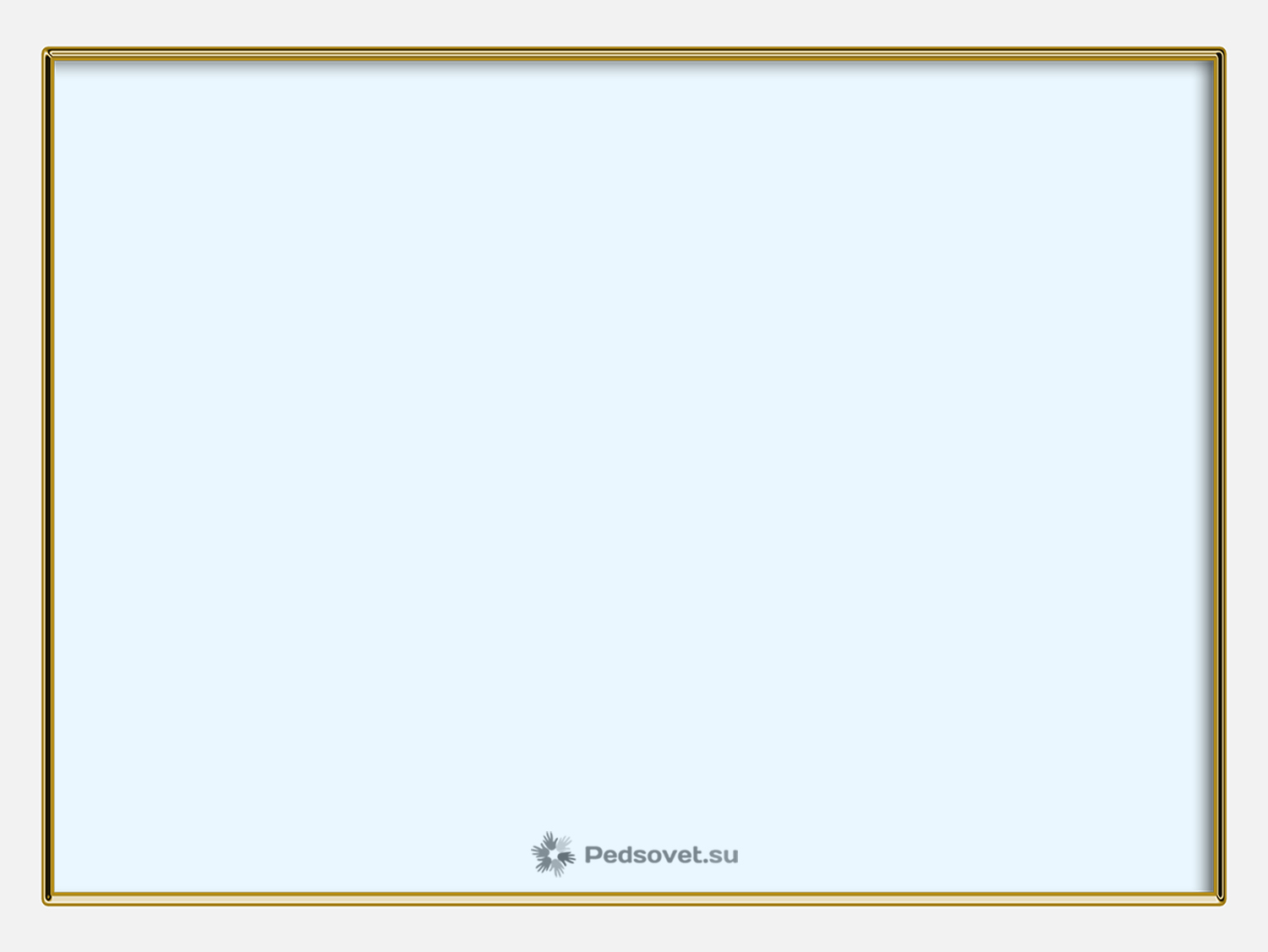 «ОТ СЕРДЦА К СЕРДЦУ»
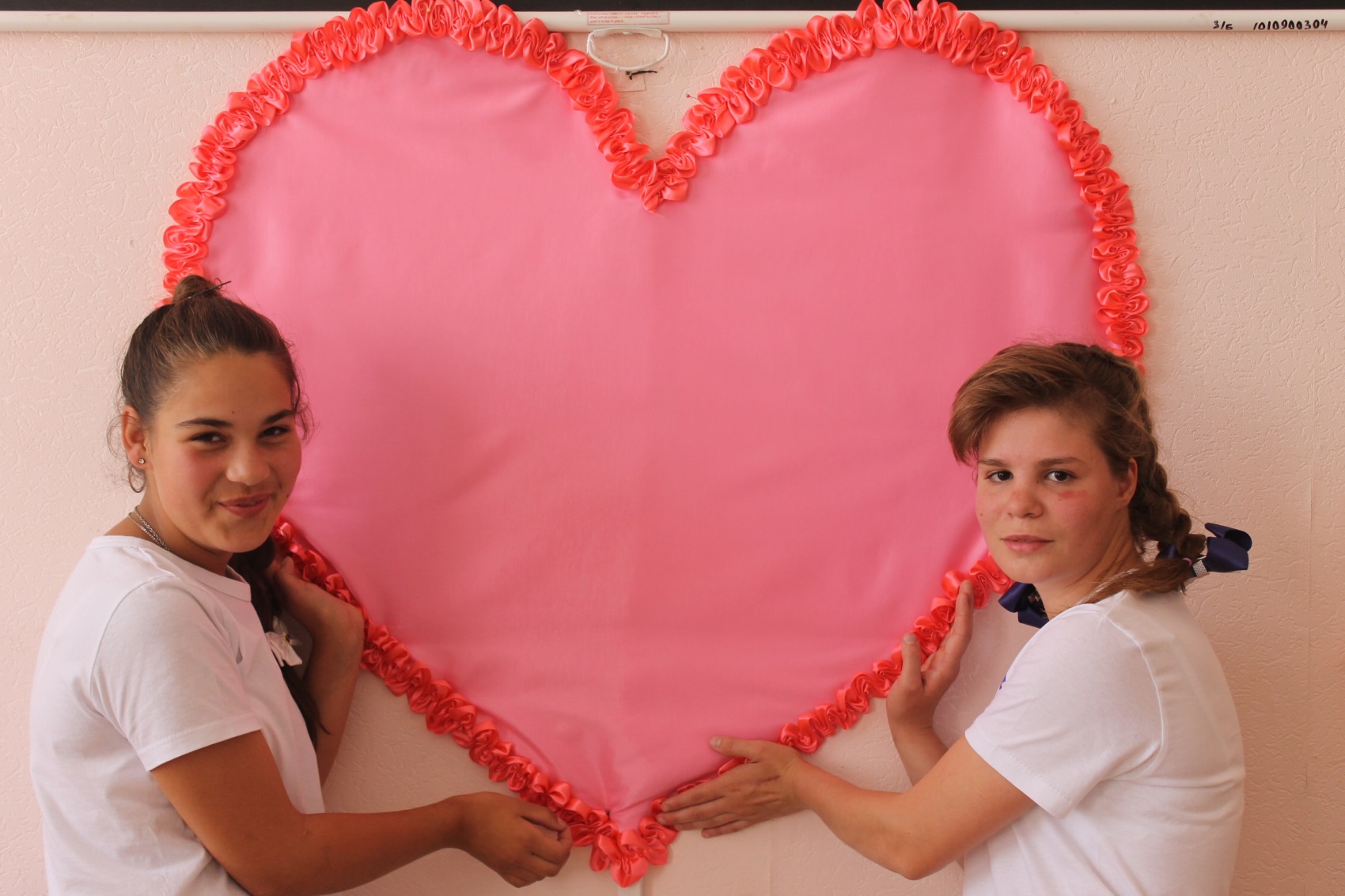